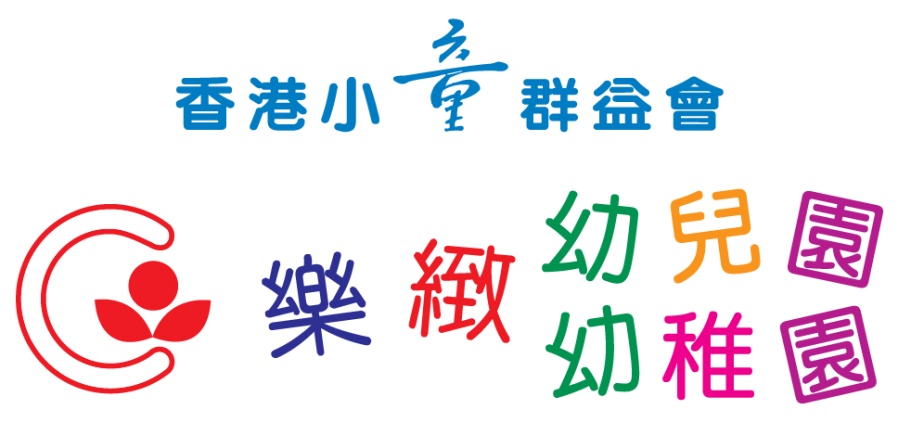 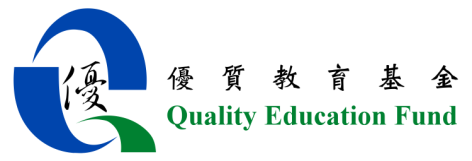 全方位健康幼兒成長計劃
                                       (計劃編號：2006/0031)
實踐篇
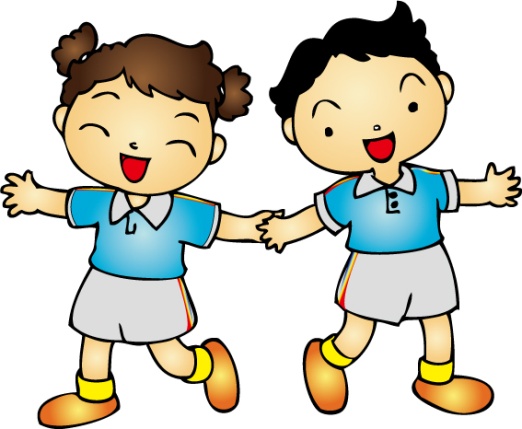 全方位健康幼兒成長課程
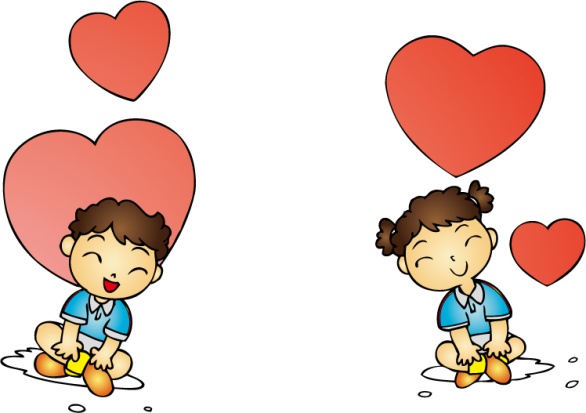 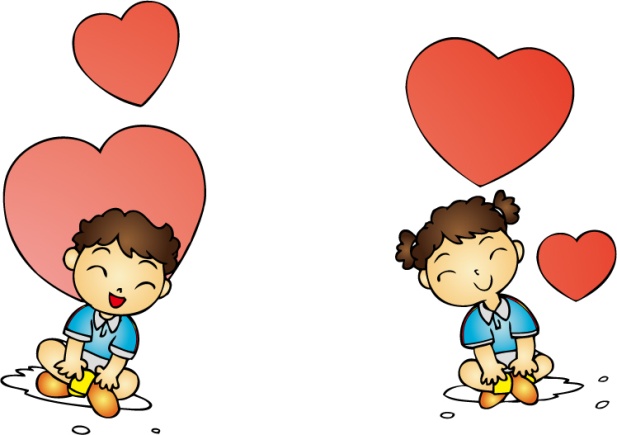 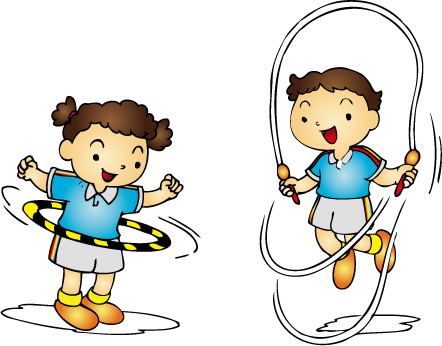 運動小精英
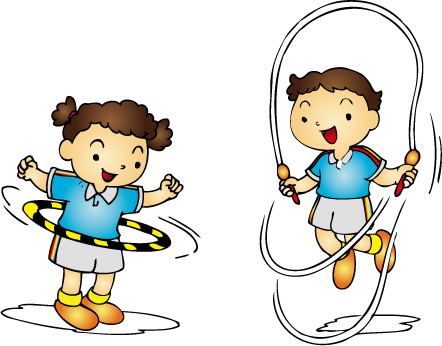 關懷小天使
獨立小將士
社交小跳豆
生理篇
社會篇
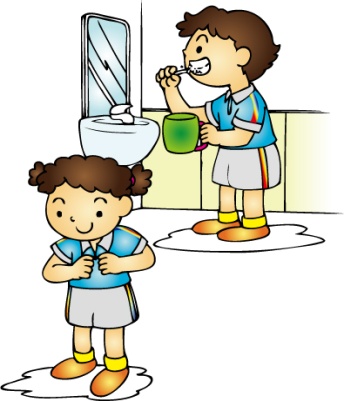 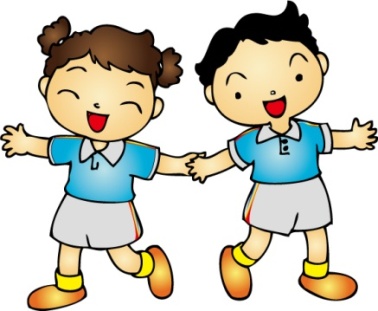 心理篇
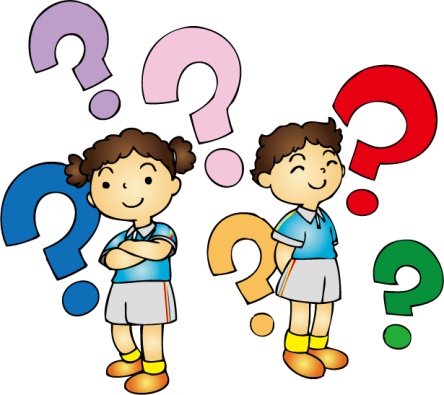 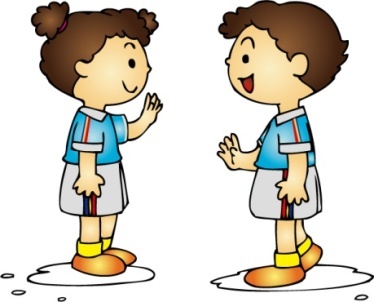 情緒小主人
解難小博士
心 理 篇
情緒小主人
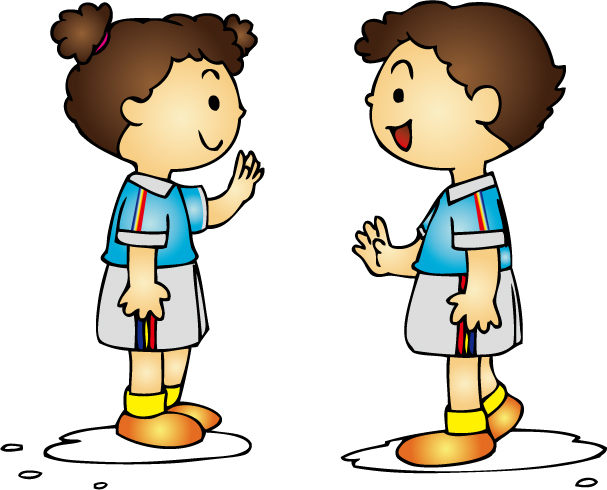 心聲互相送
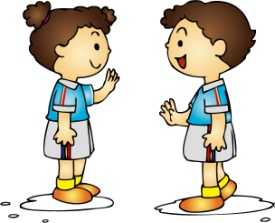 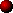 學習表達自己的情緒和學習聆聽別人的感受。
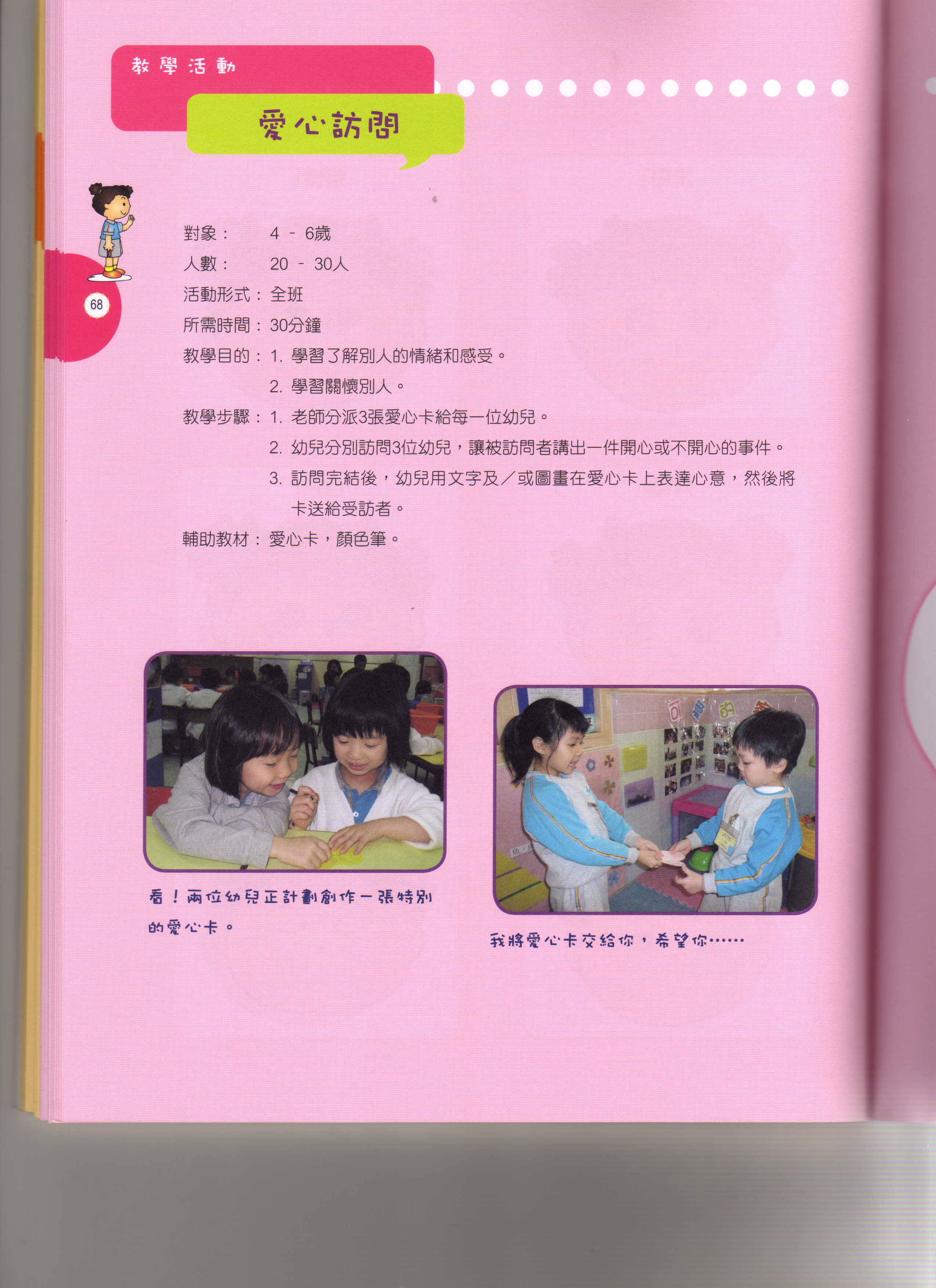 愛心紙飛機
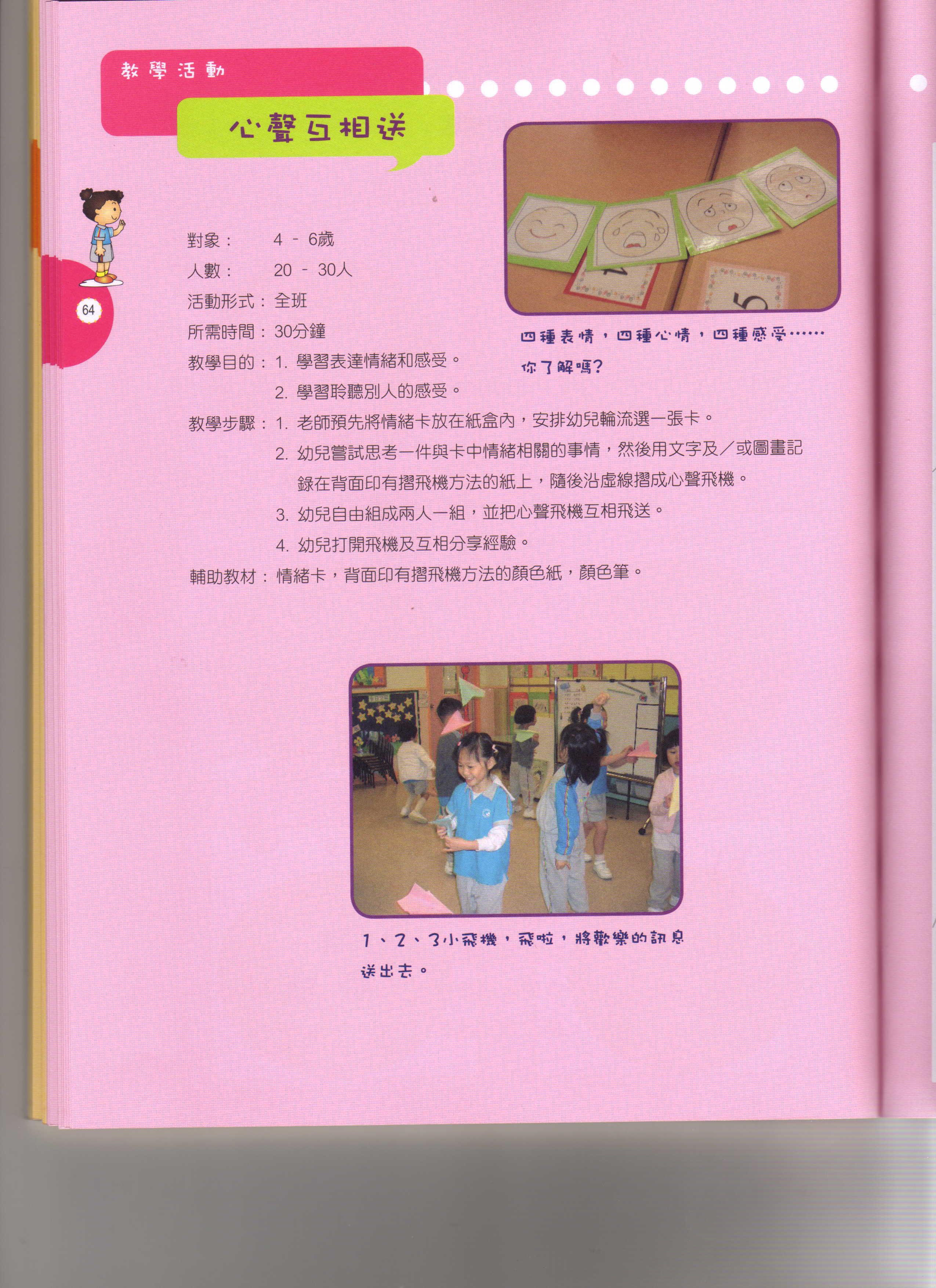 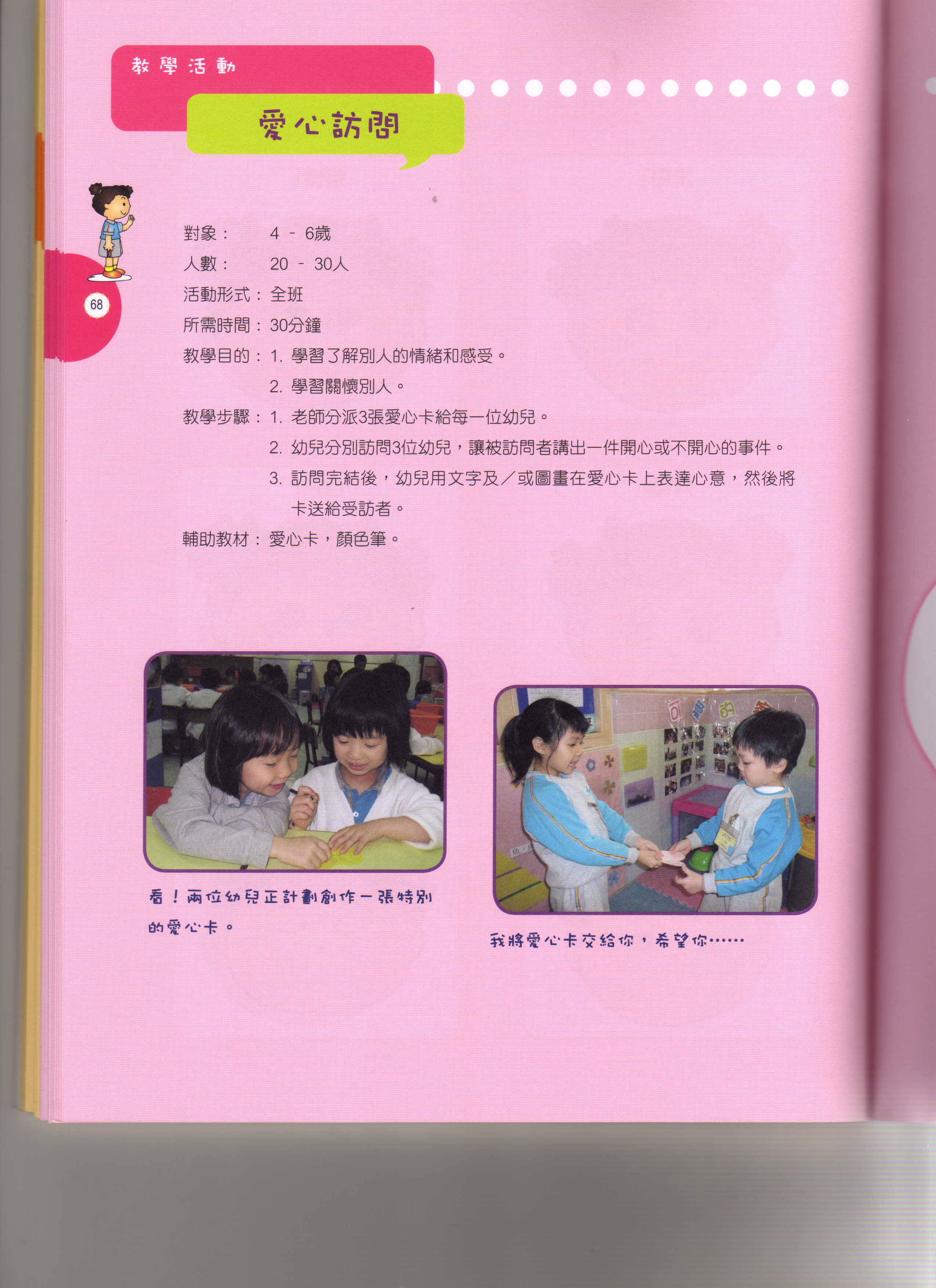 愛心卡
其他活動
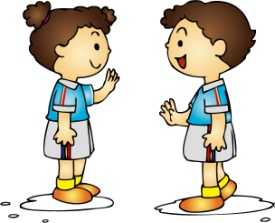 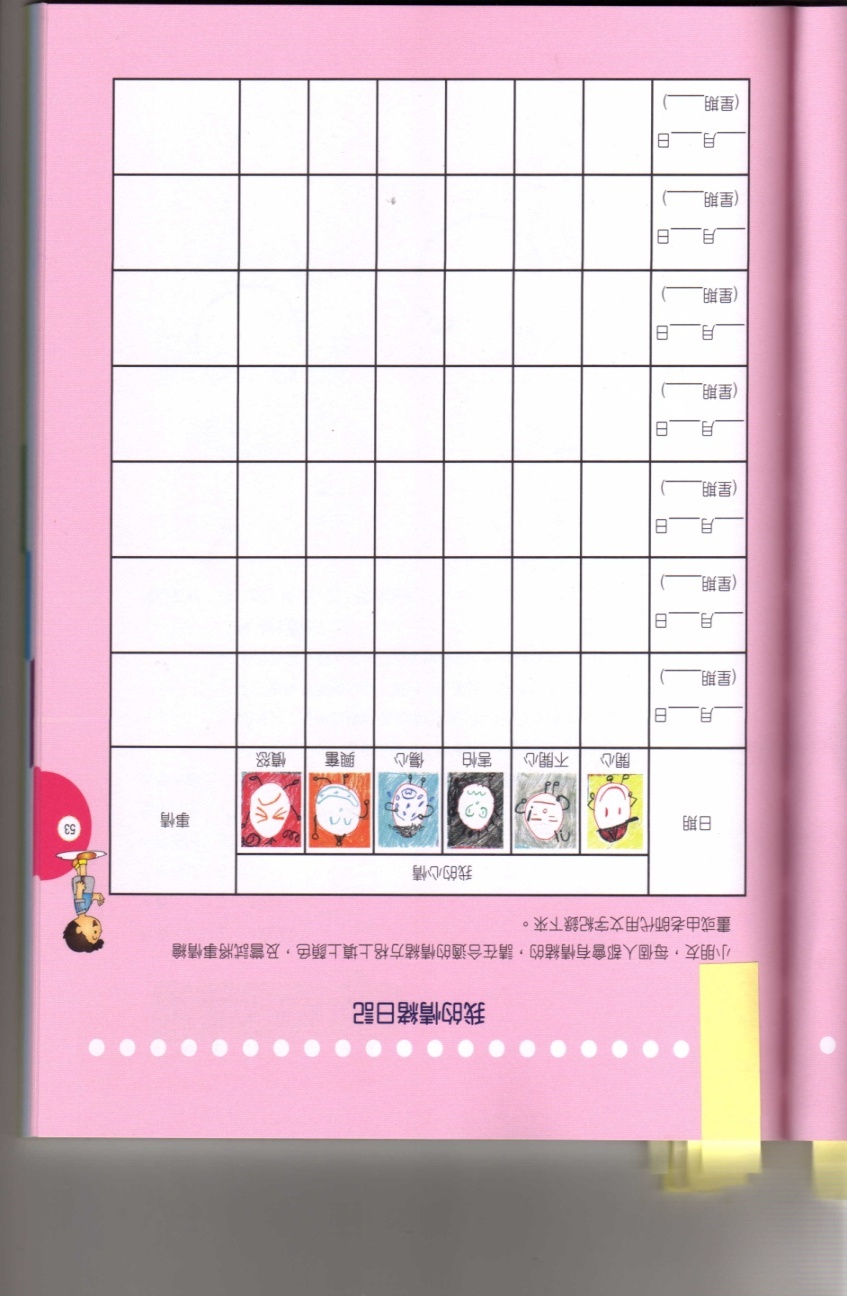 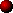 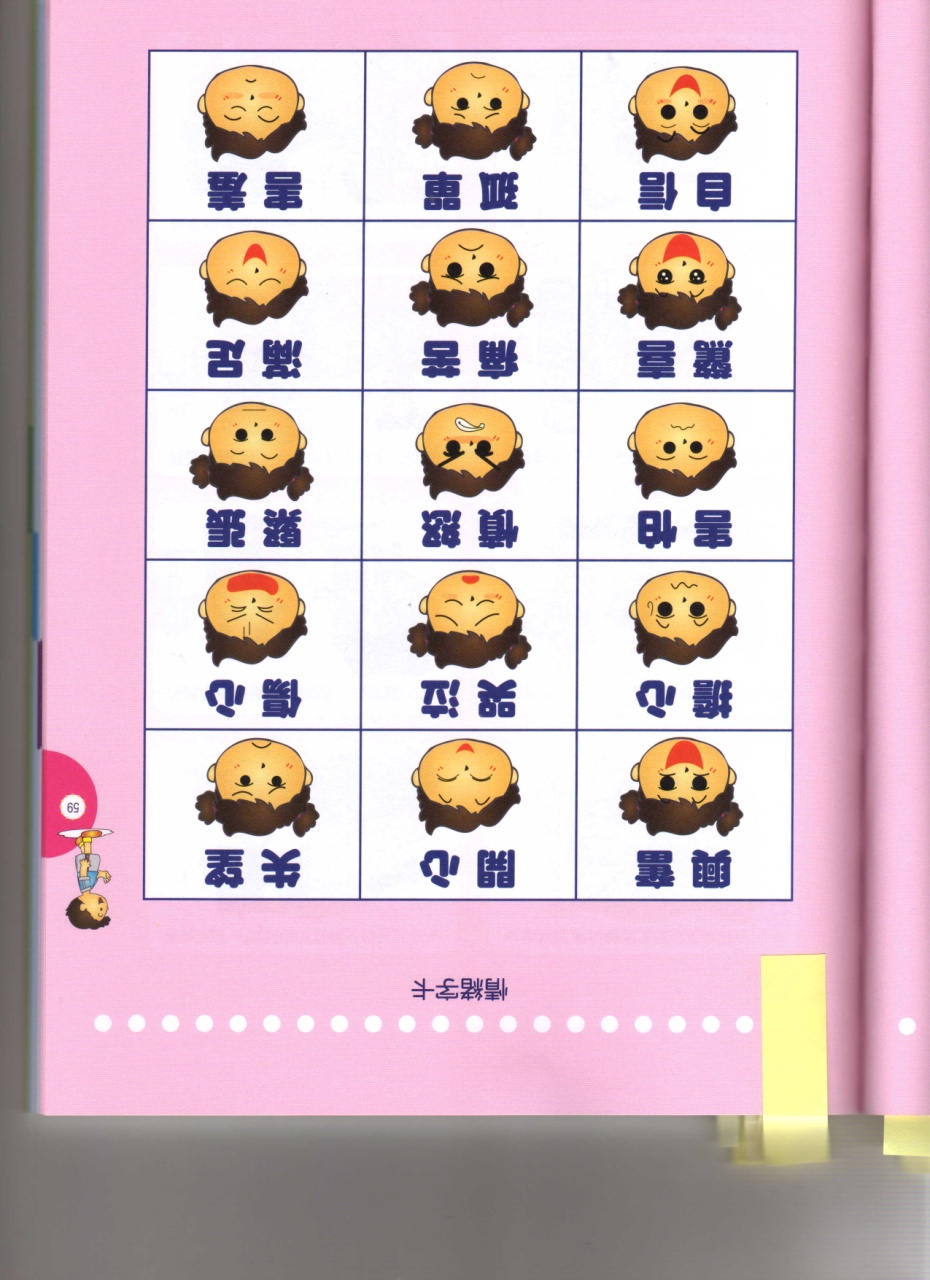 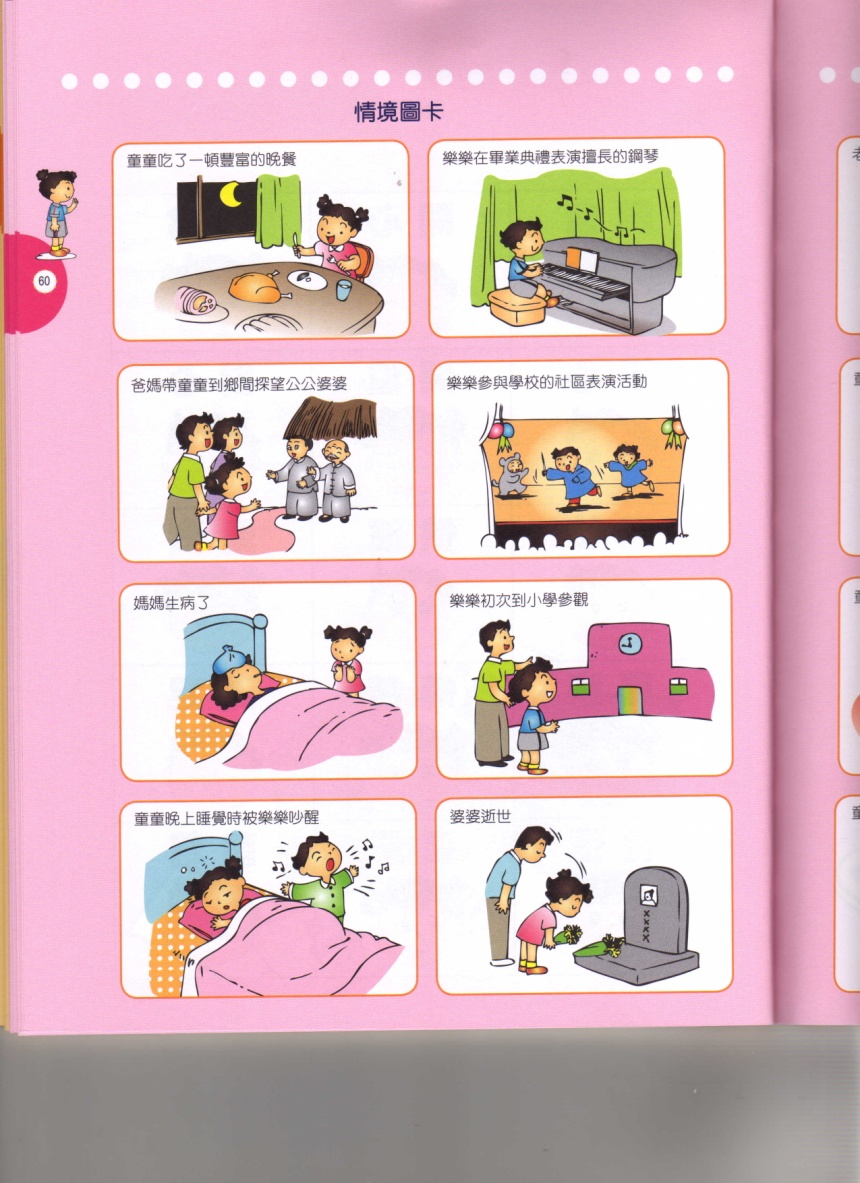 情緒日記
情緒咭
情境圖咭
生 理 篇
運動小精英
每日一動
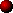 在每天的早操時段，安排幼兒與老師齊齊做運動。
活動花絮
「樂緻迎奧運」開放日
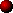 舉辦不同類型活動，藉此引發幼兒對運動的興趣。
我是運動選手
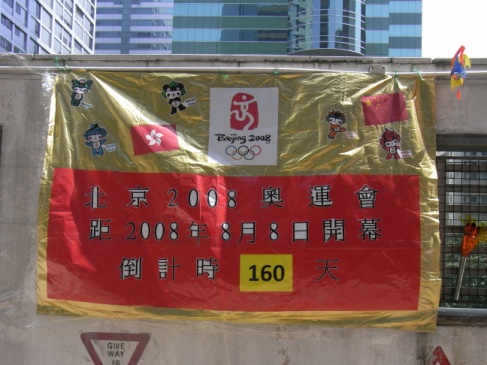 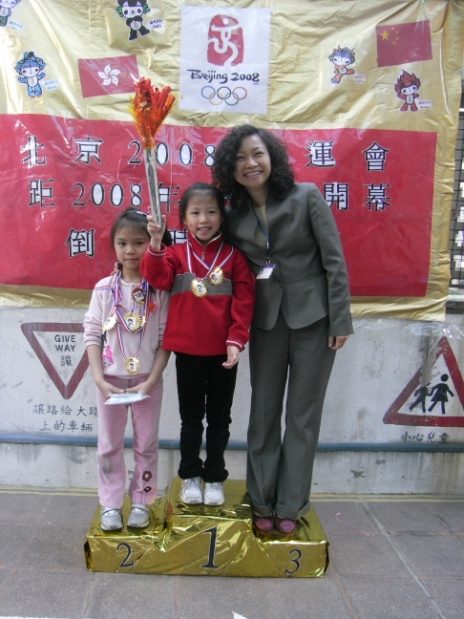 齊齊做運動
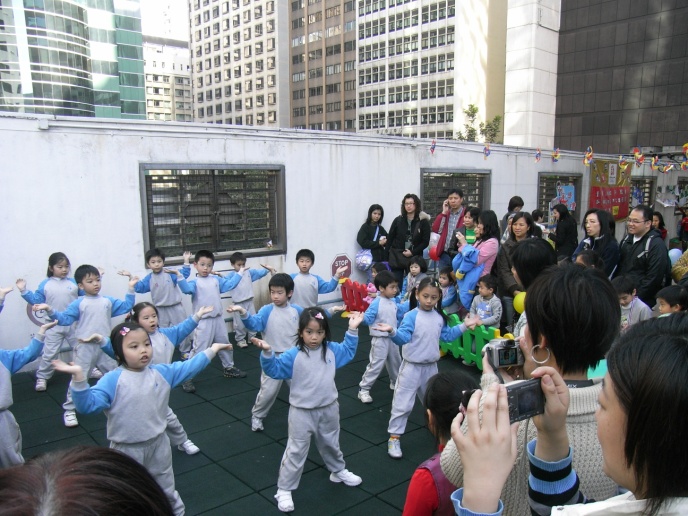 奧運倒數
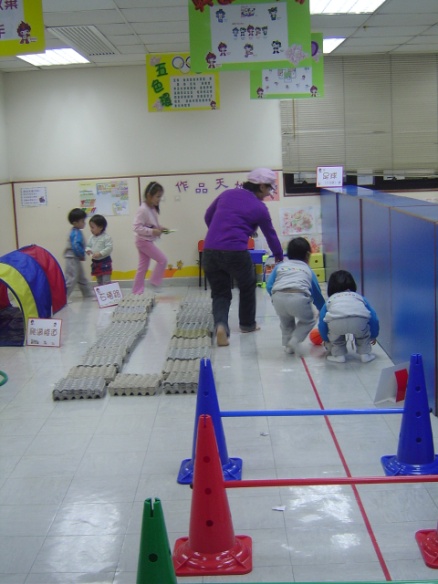 故事時間
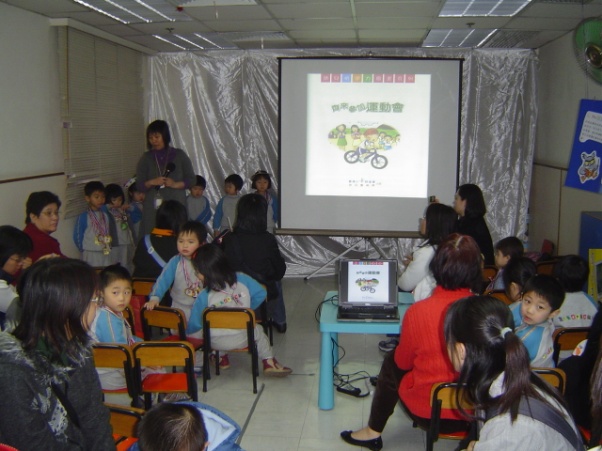 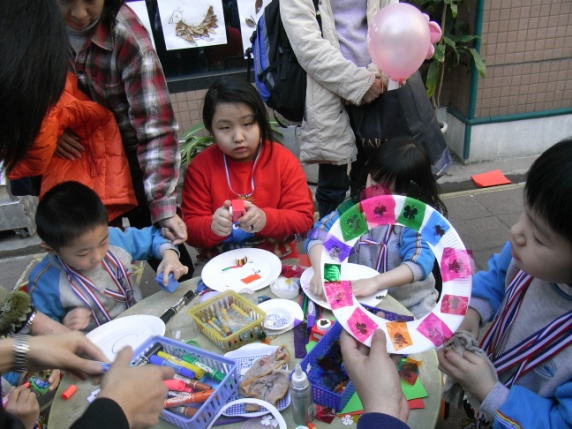 體能障礙賽
圖工活動
親子工作坊
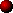 透過遊戲活動，讓幼兒與家長享受做運動的樂趣。
活動花絮
體能遊戲齊鍛鍊
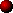 安排各類型的活動，發展幼兒各方面的基本能力。
彩球傘
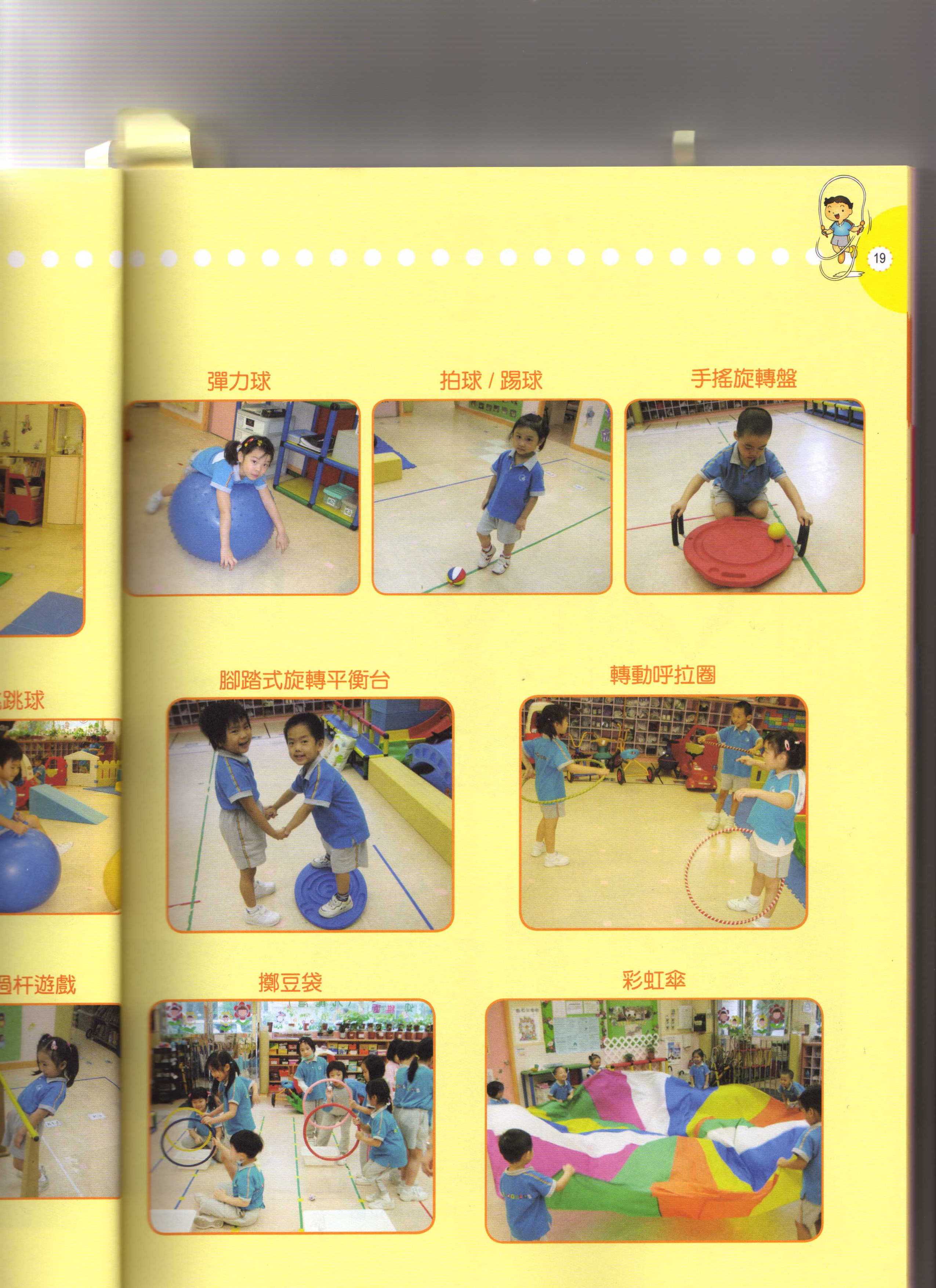 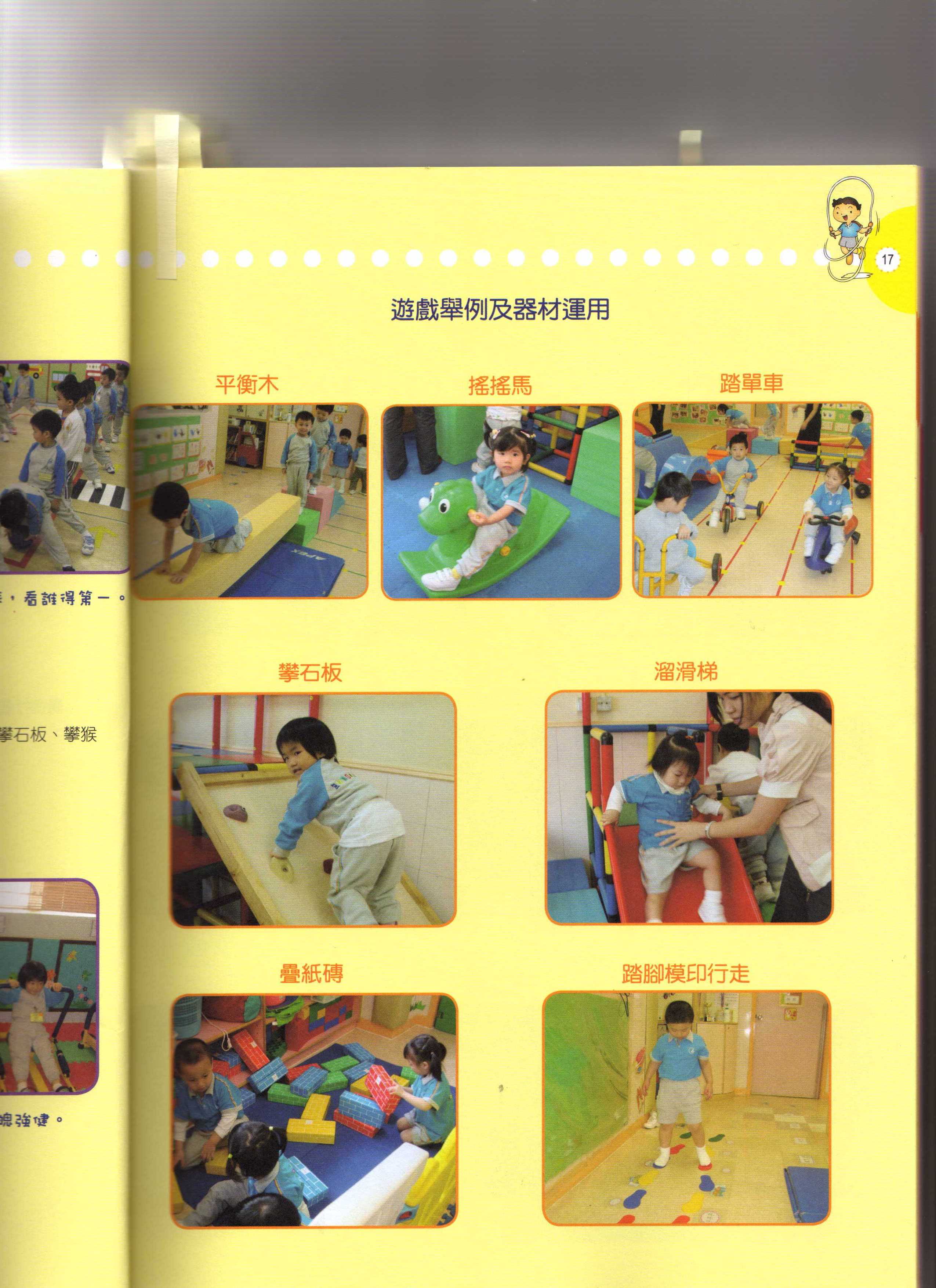 踏單車
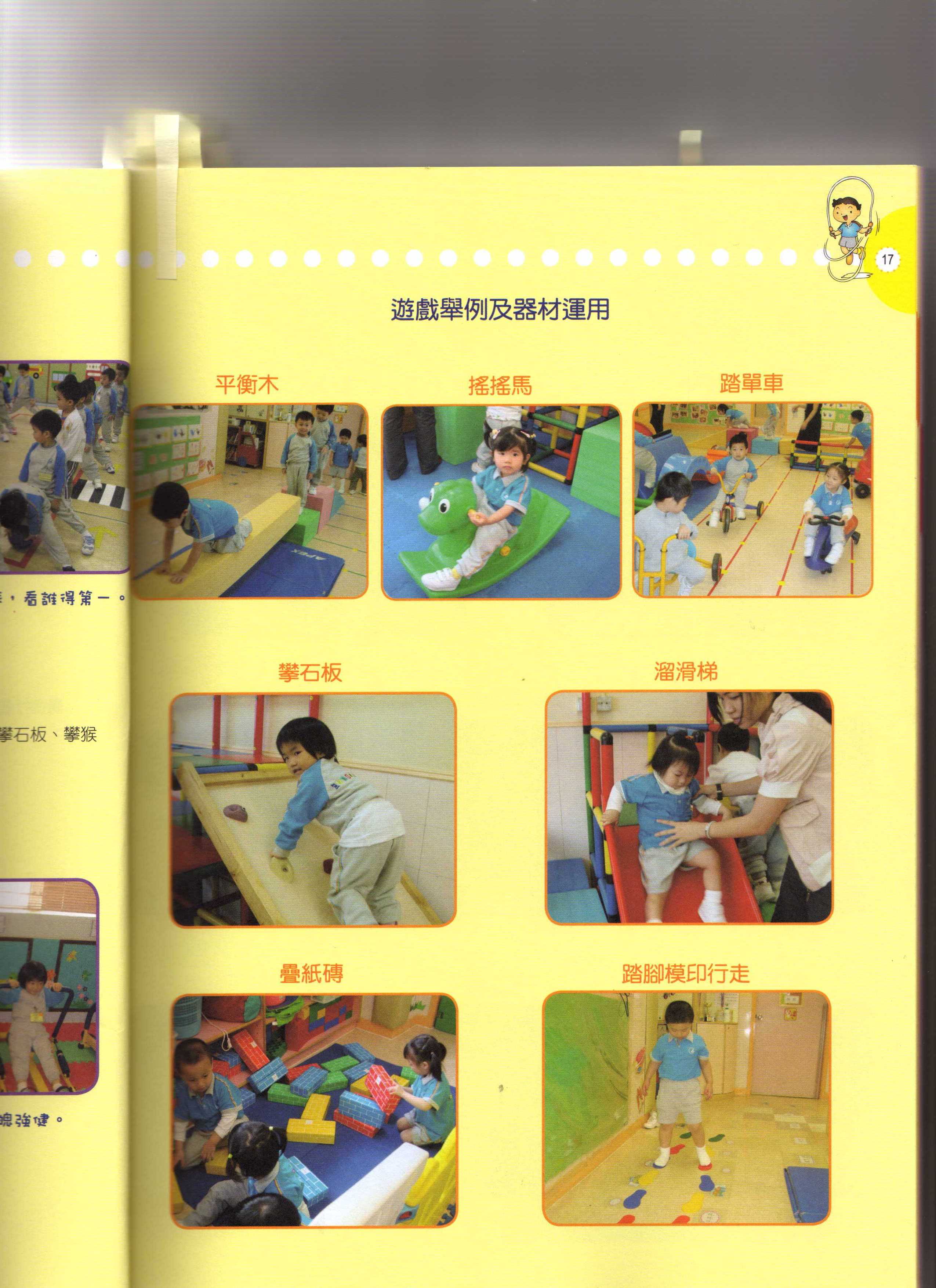 搖搖馬
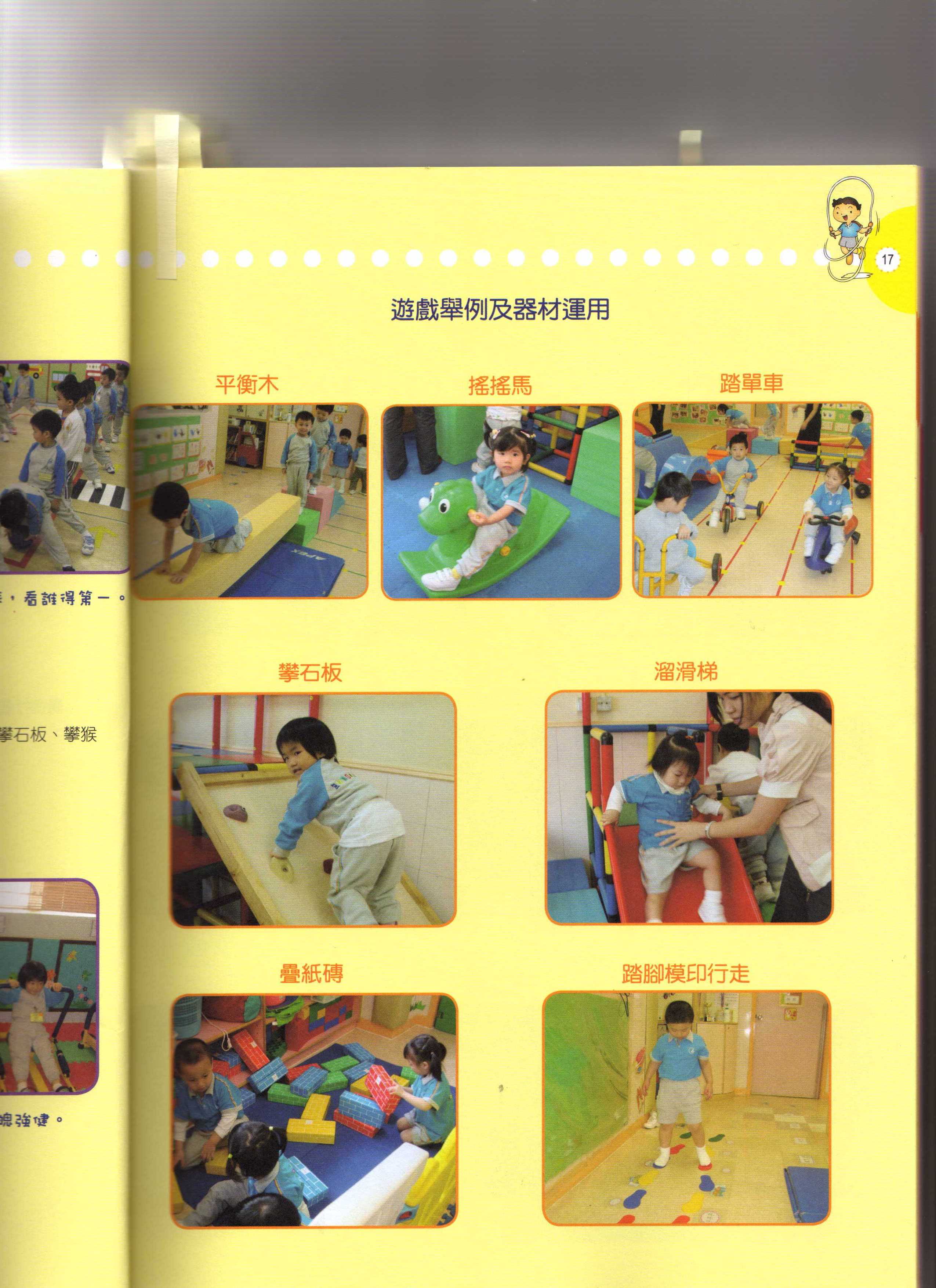 溜滑梯
手搖旋轉盤
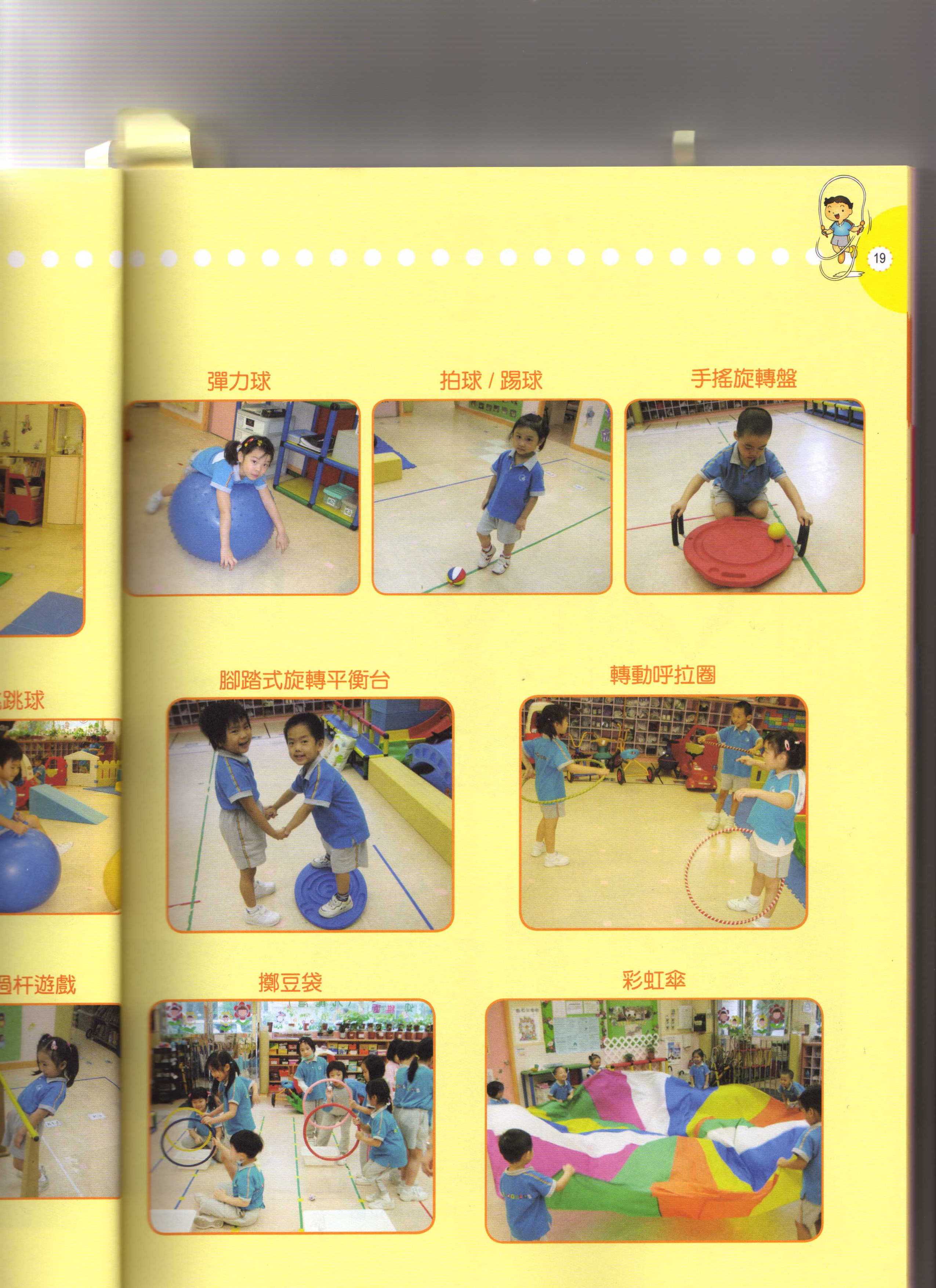 拍球 / 踢球
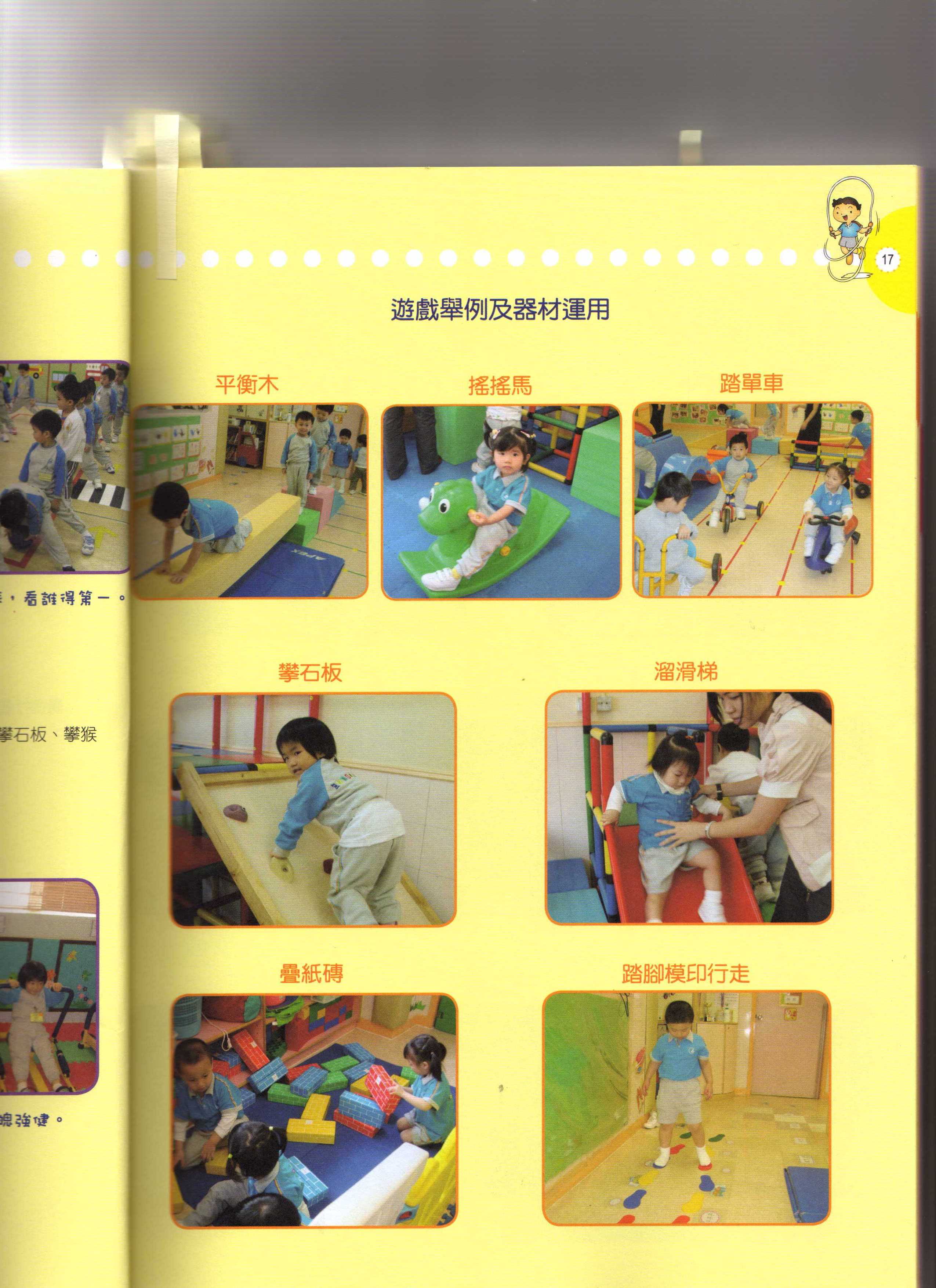 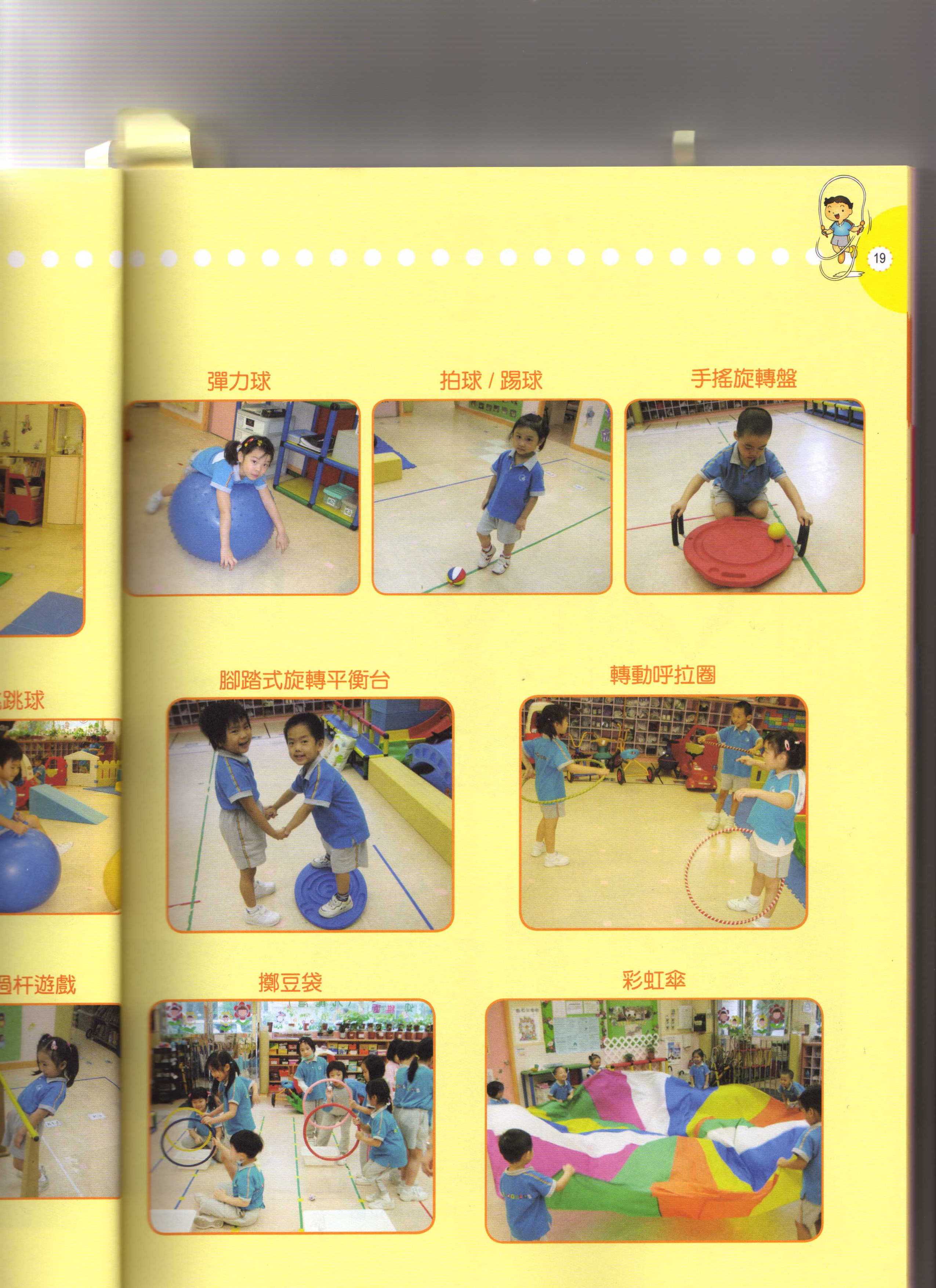 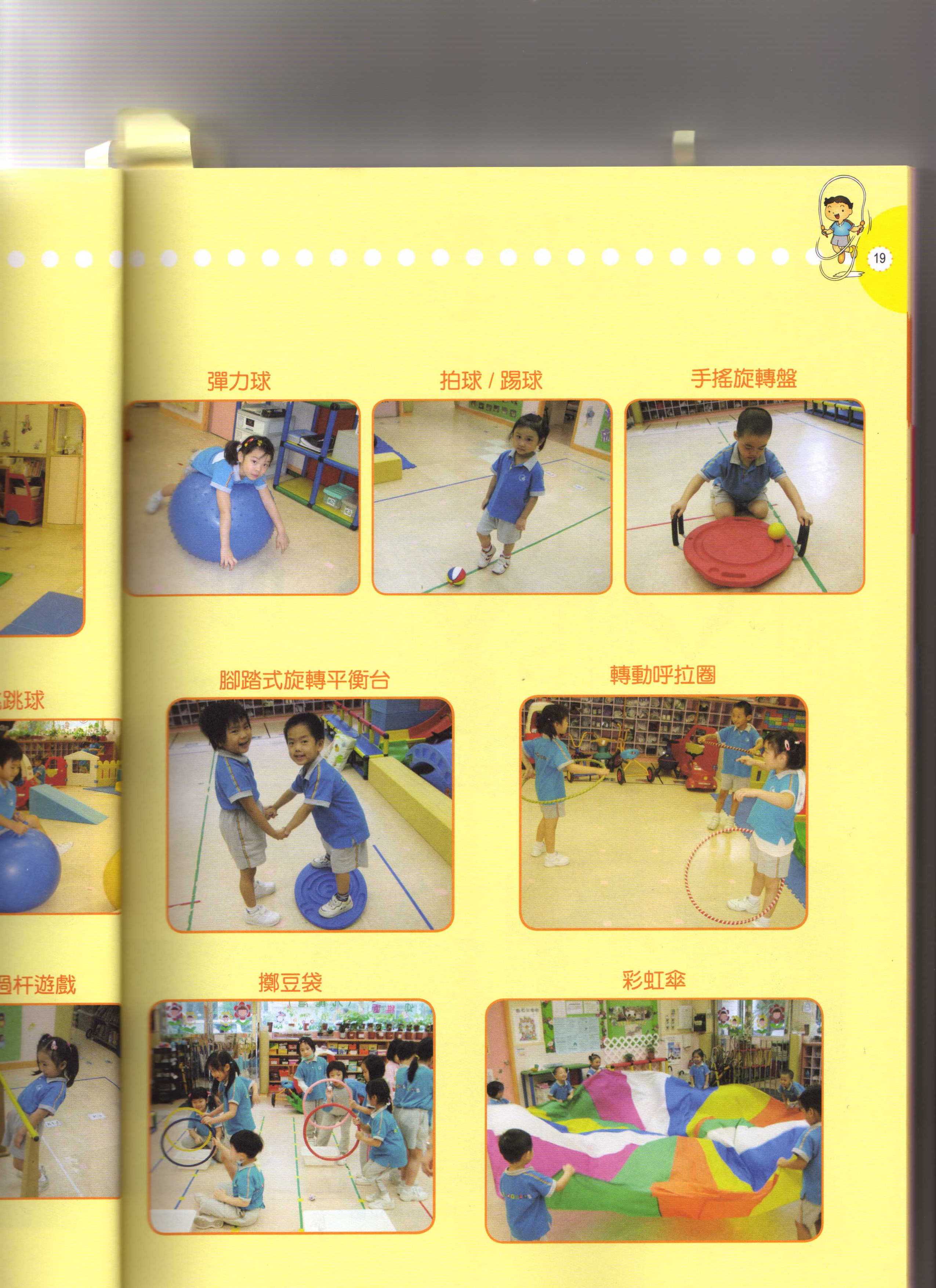 踏腳模印行走
轉動呼啦圈
生 理 篇
獨立小將士
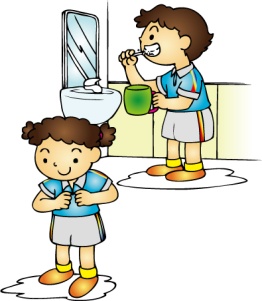 教學活動
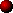 透過不同遊戲活動，讓幼兒學習解決問題及建立成功的經驗。
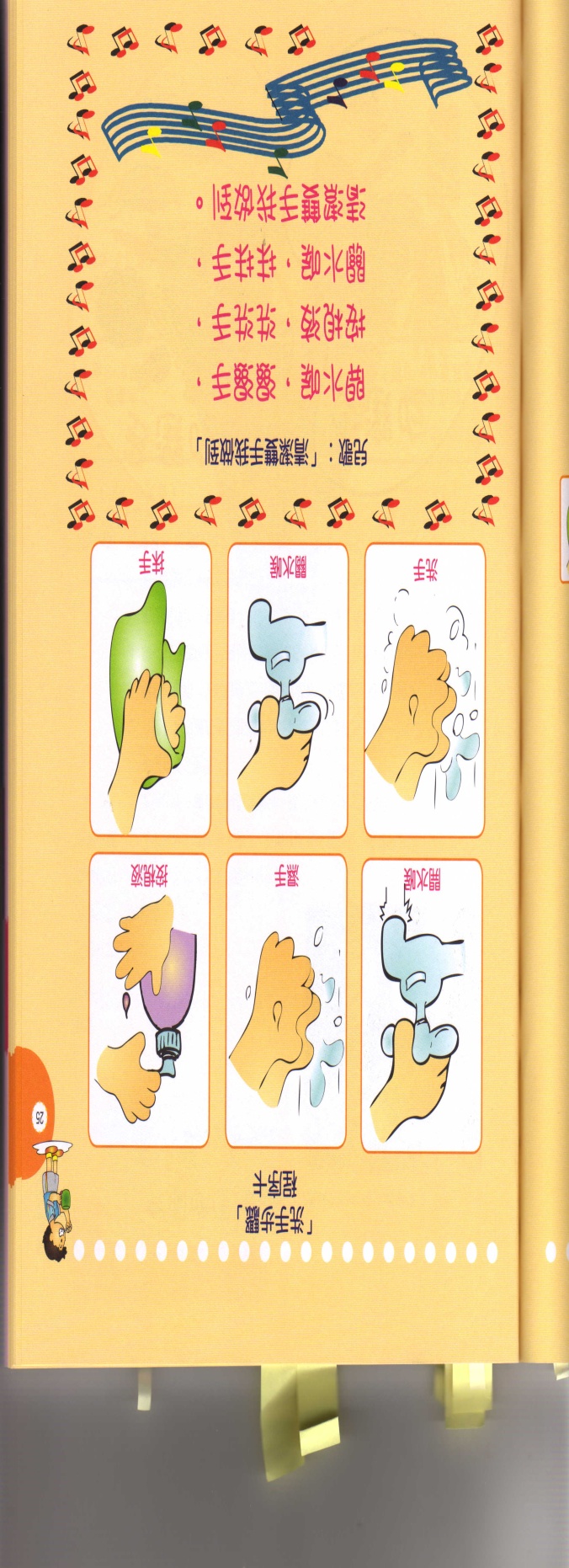 程序咭
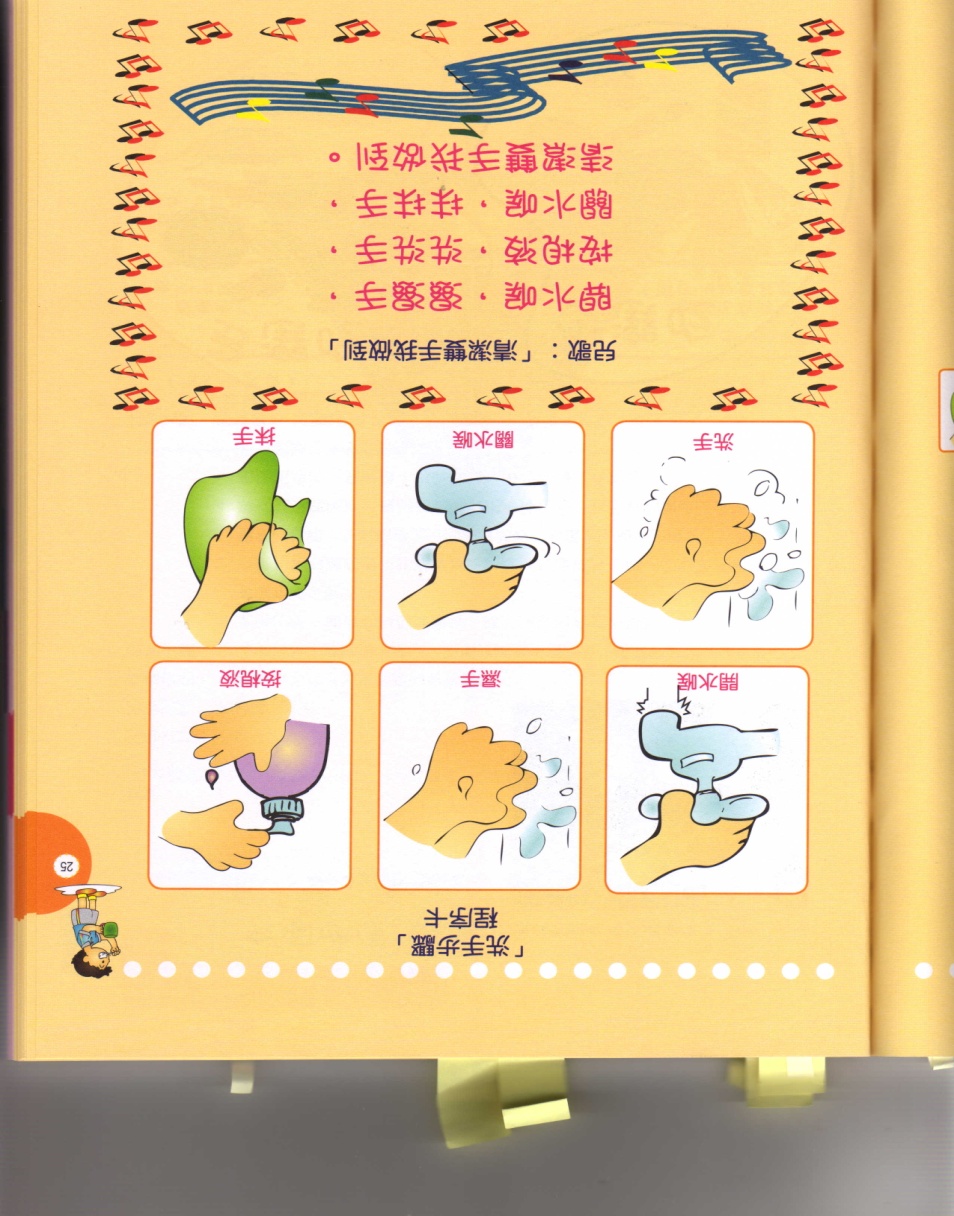 兒歌
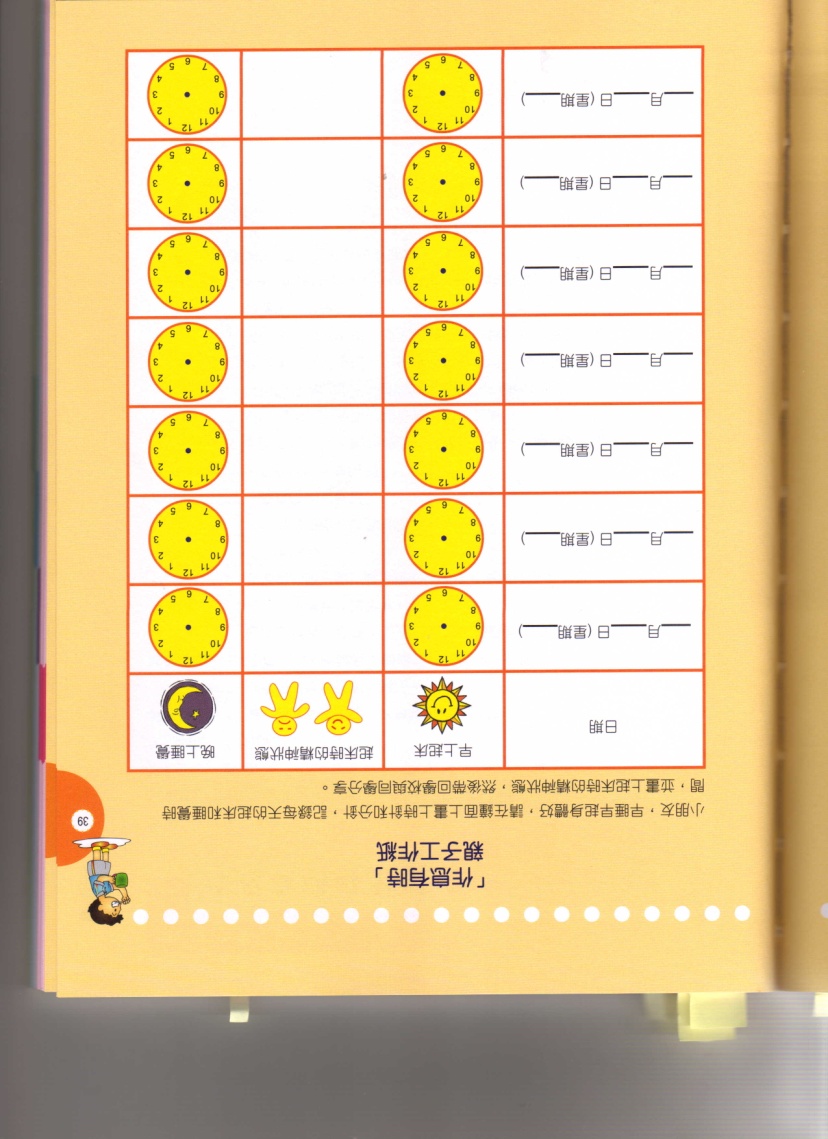 親子工作紙
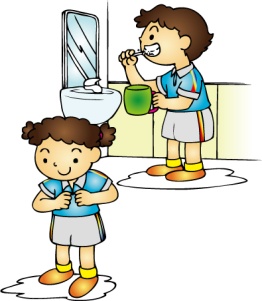 教學活動 / 計劃
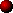 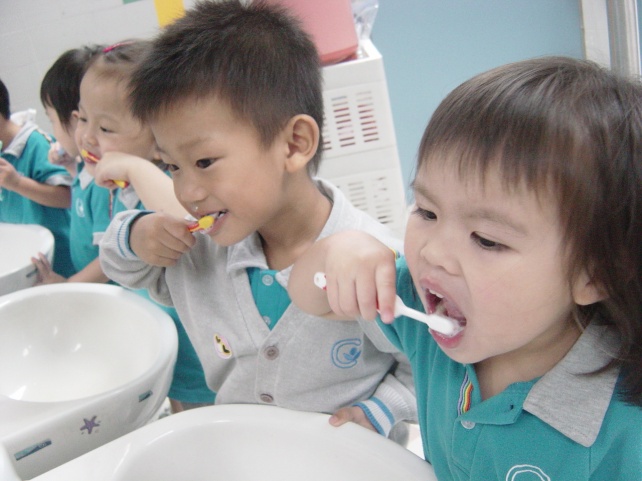 做個健康有「營」人
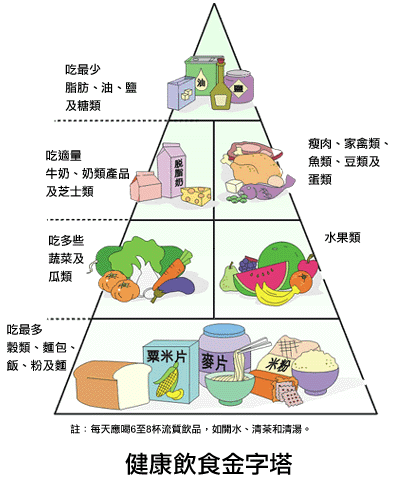 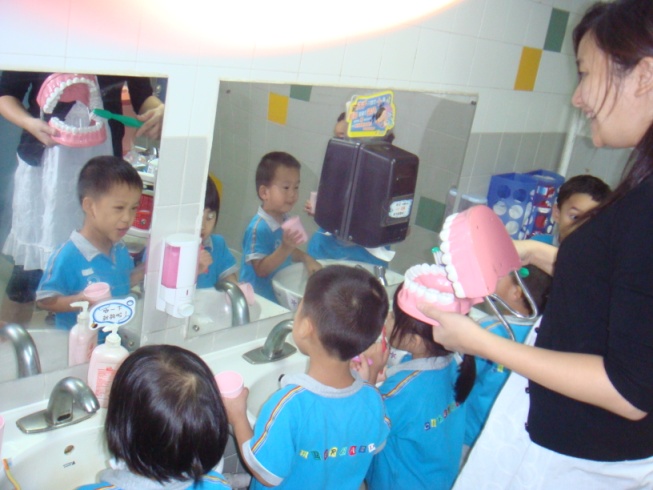 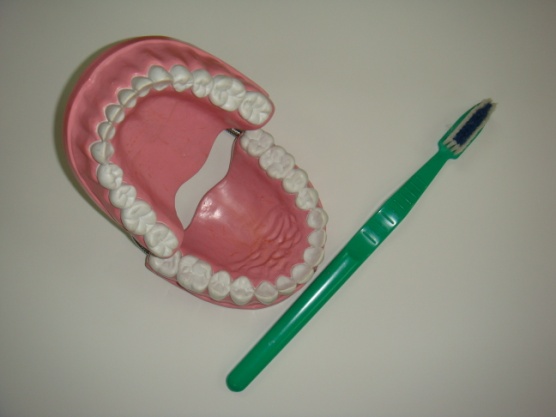 參加衛生署舉辦的「親子愛牙計劃」
心 理 篇
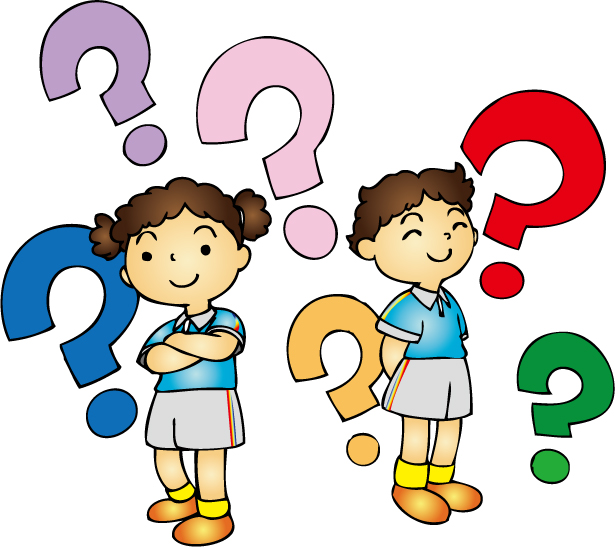 解難小博士
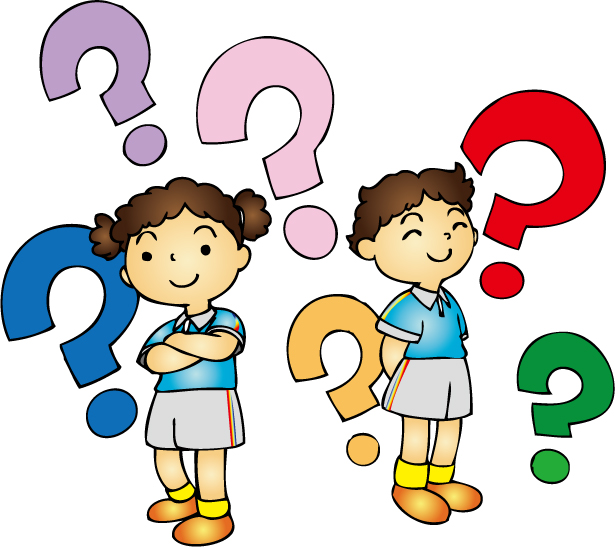 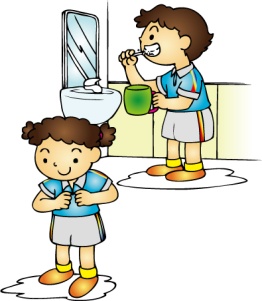 教學活動
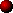 透過不同遊戲活動，讓幼兒學習解決問題及建立成功的經驗。
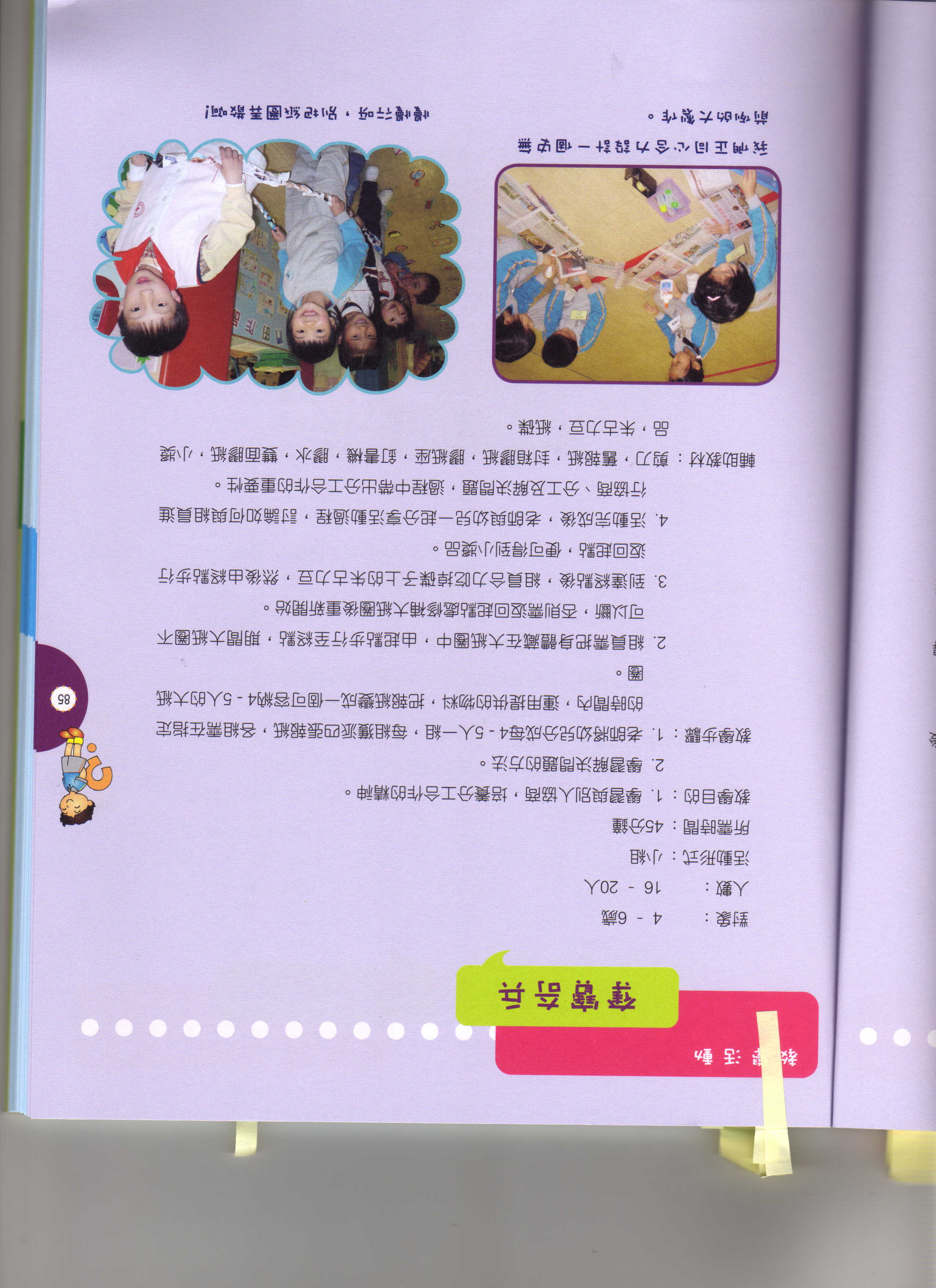 護蛋行動
隔空取物
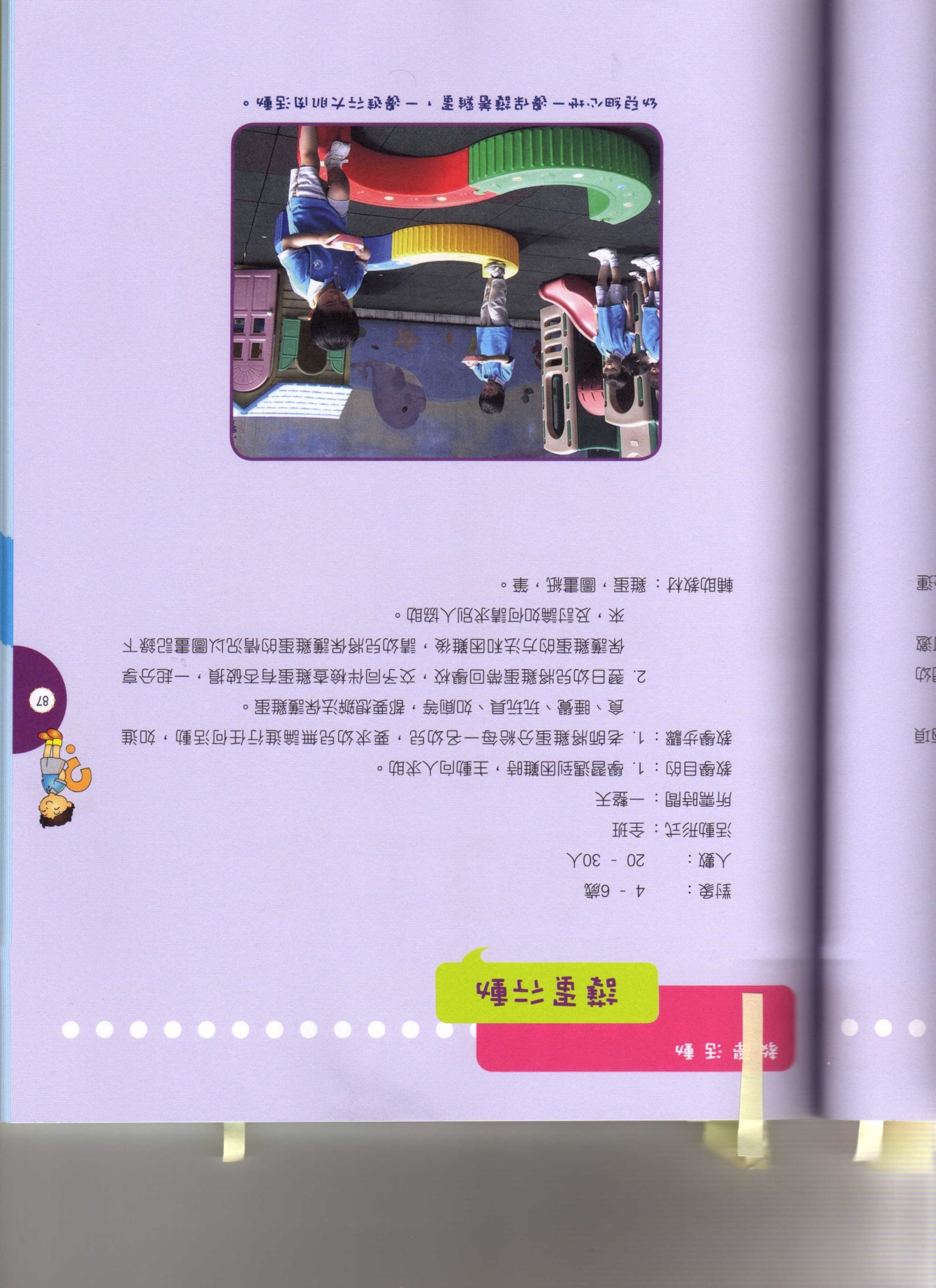 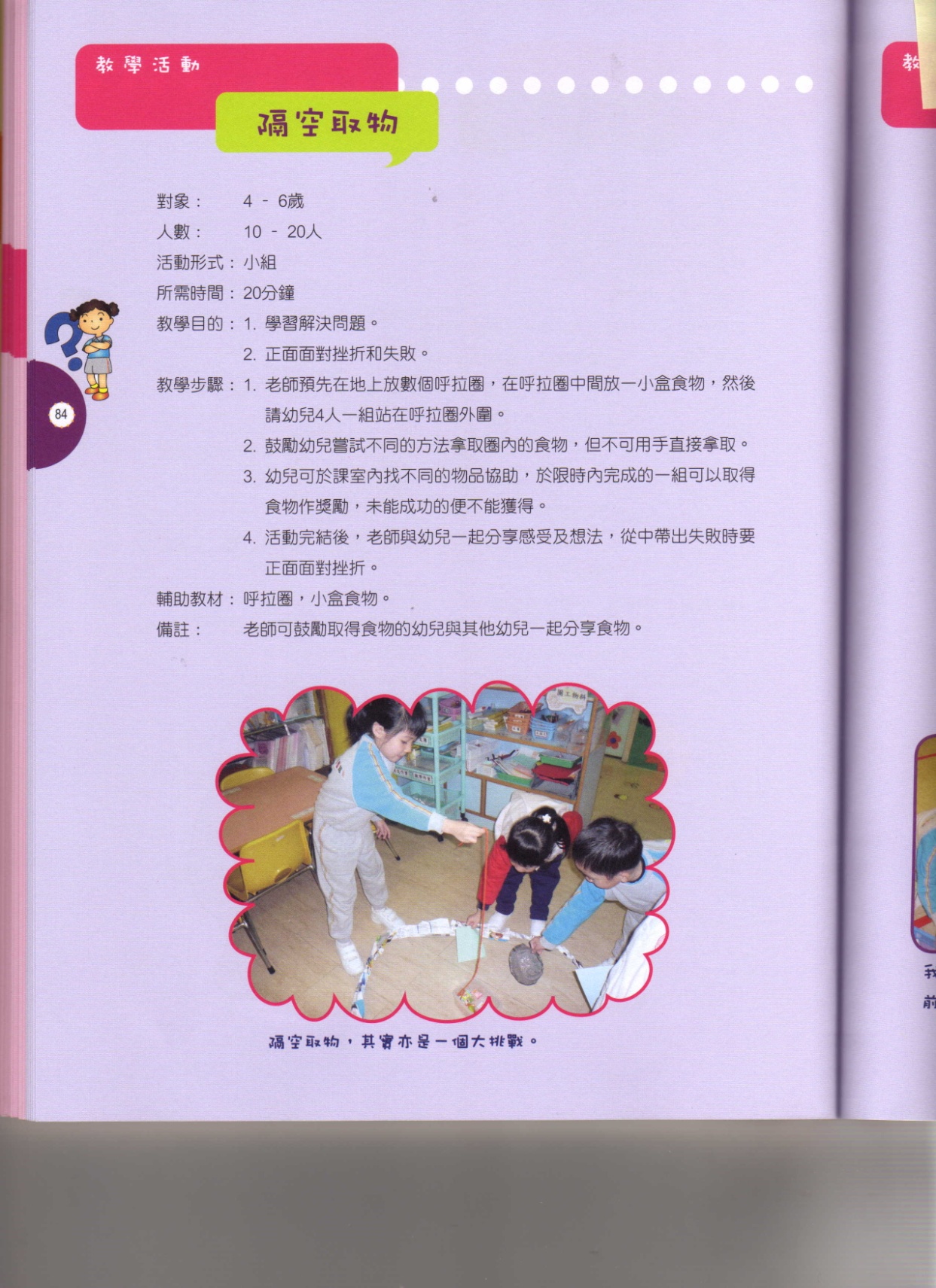 奪寶奇兵
親子工作坊
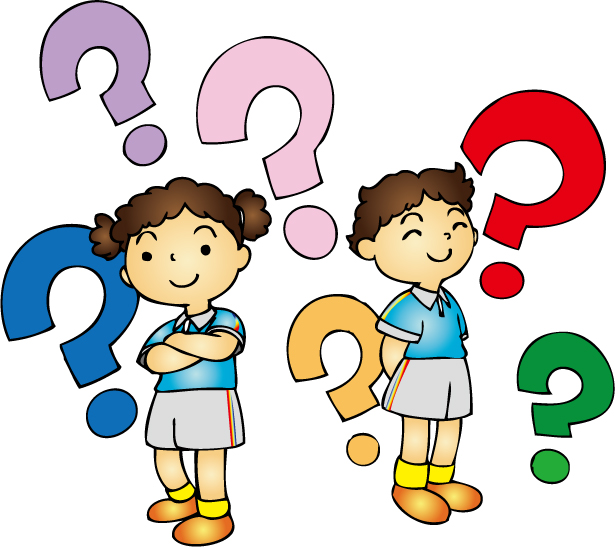 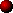 透過親子工作坊，讓幼兒與家長共同學習解決問題。
活動花絮
社 會 篇
社交小跳豆
親子工作坊
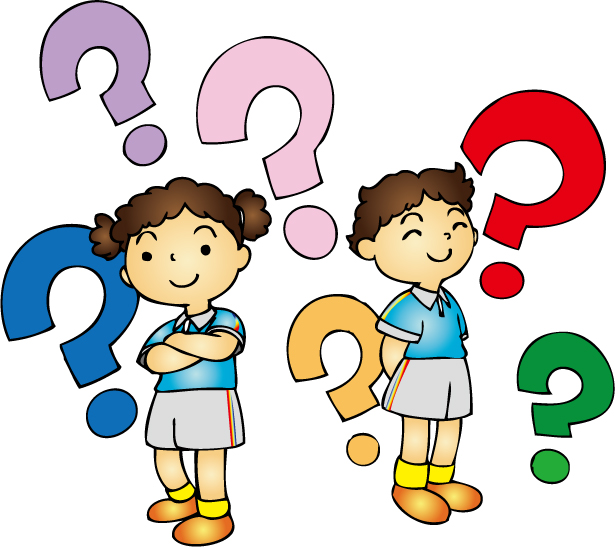 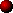 透過互動的遊戲，讓幼兒學習與別人交朋友。
活動花絮
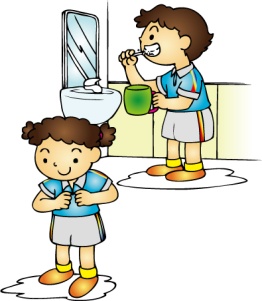 教學活動
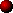 幼兒從不同遊戲活動中，學習互相幫助及欣賞對方。
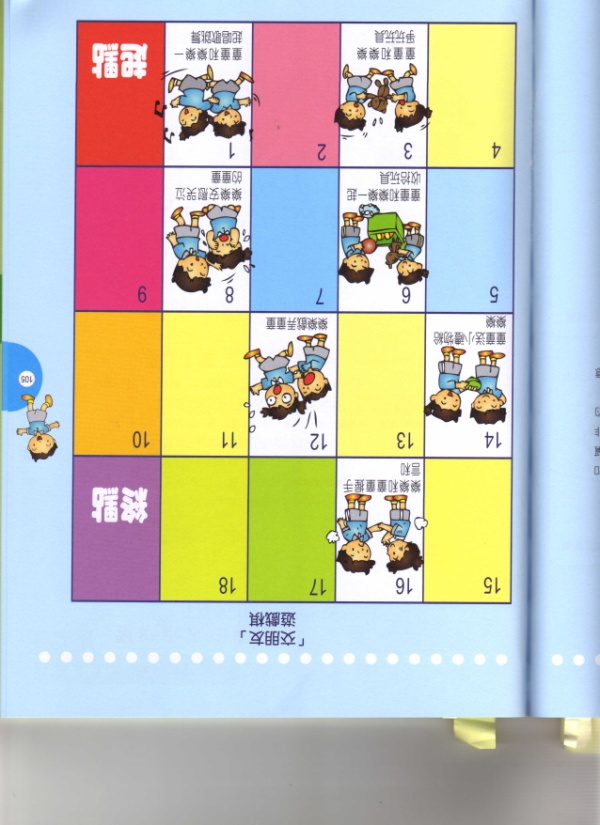 「好孩子」投票牌
「校園小幫手」龍虎榜
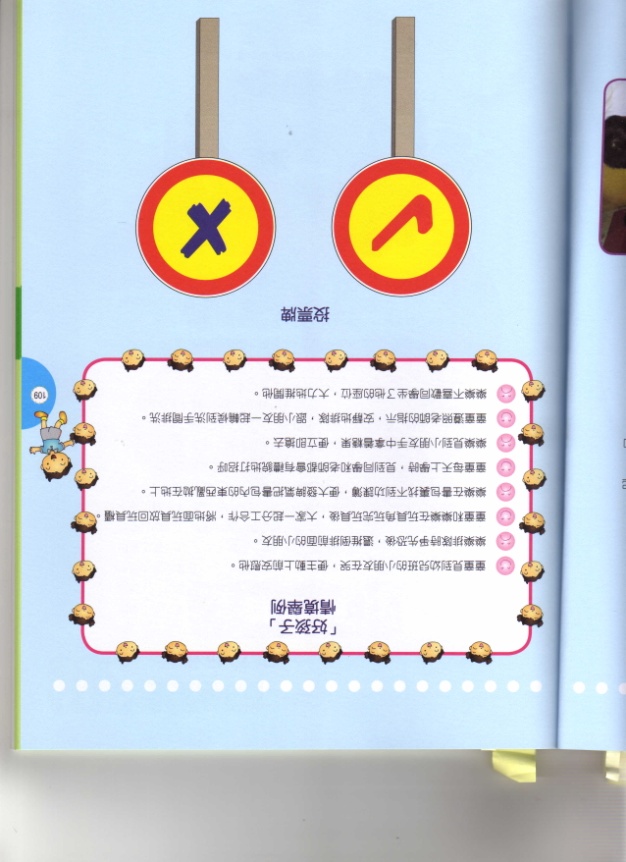 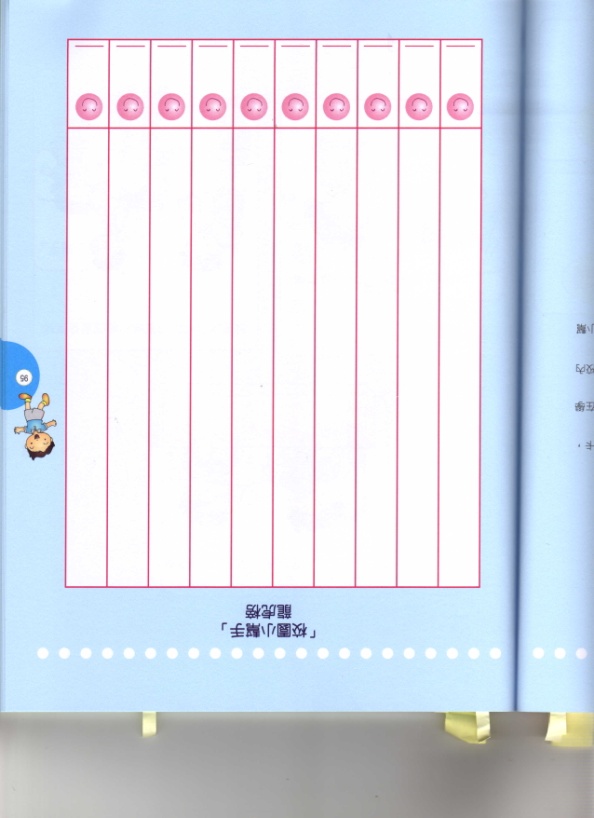 齊來交友棋
社 會 篇
關懷小天使
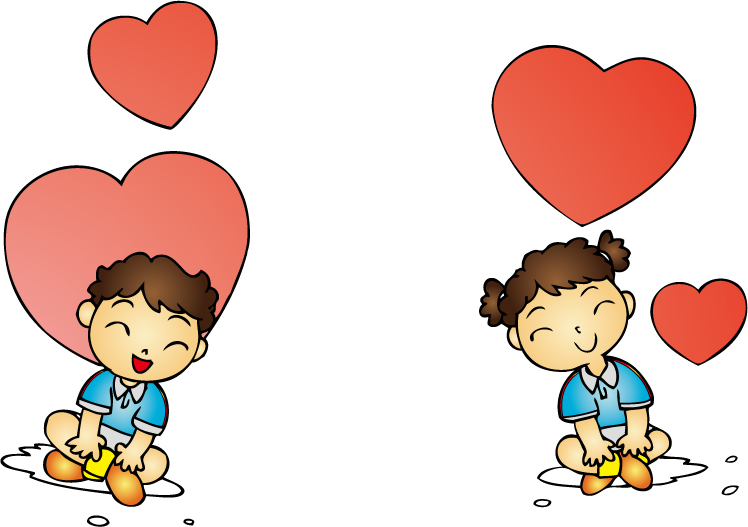 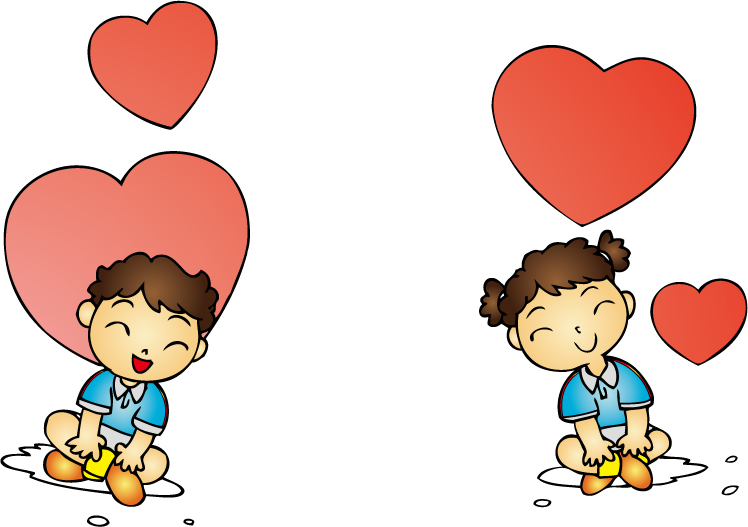 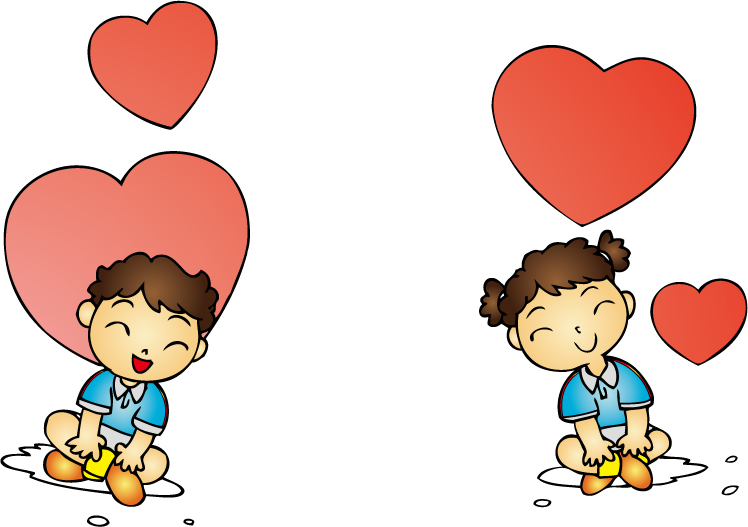 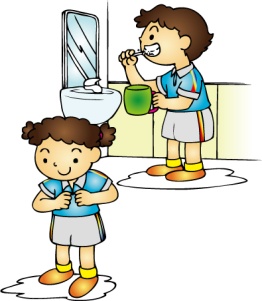 教學活動
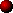 培養幼兒對家庭、學校及社區歸屬感，學習向別人表達關心及謝意。
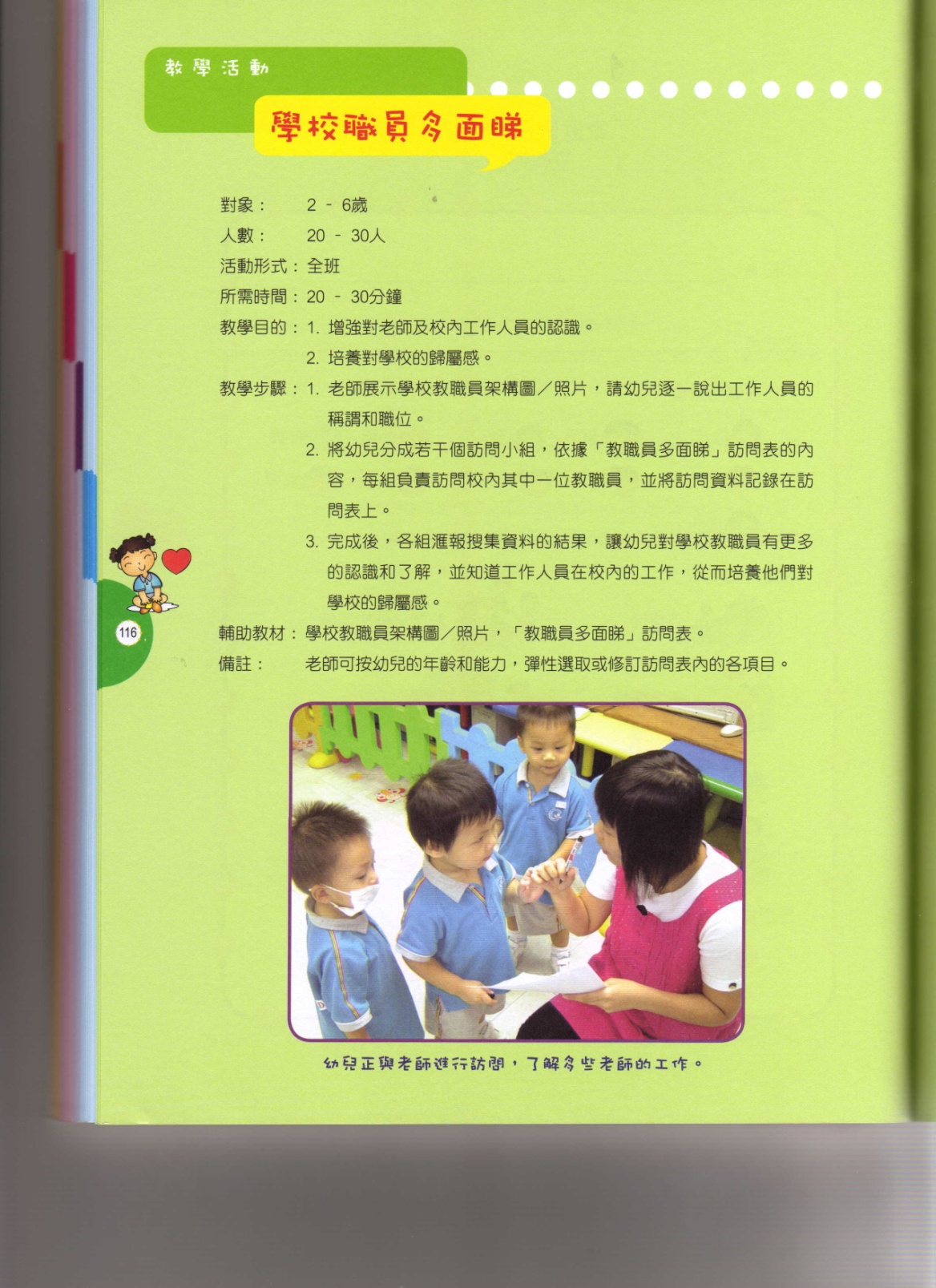 說說故事
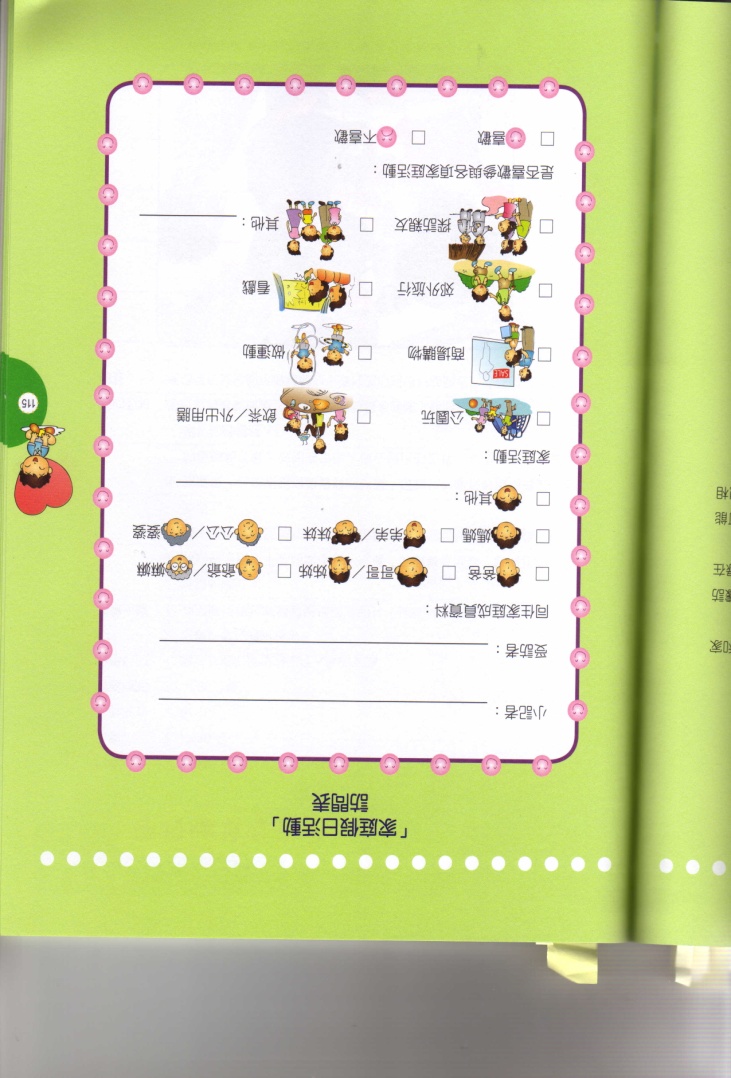 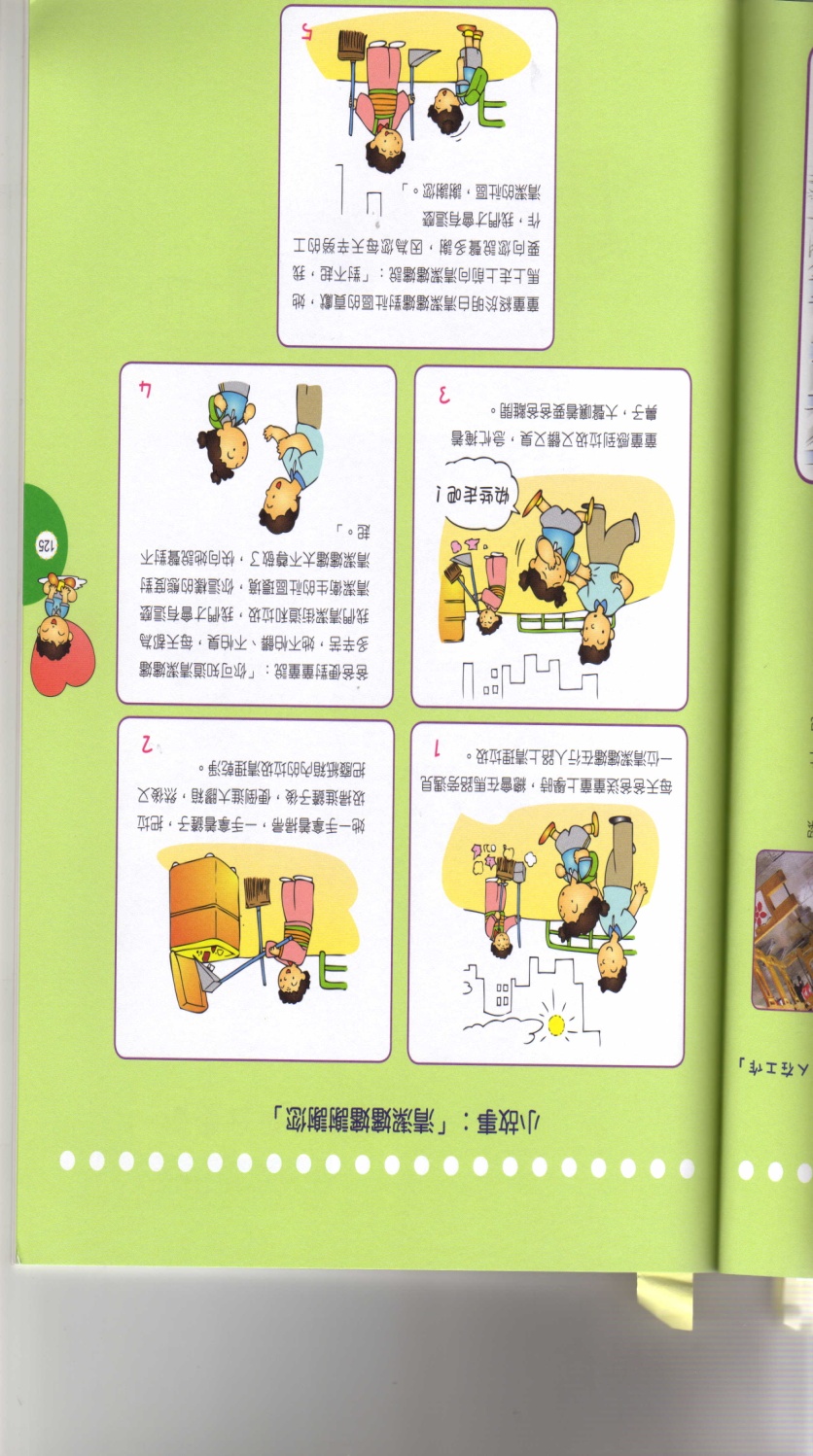 學校職員多面睇
「家庭假日活動」訪問表
其他活動
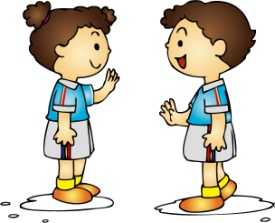 心意咭
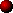 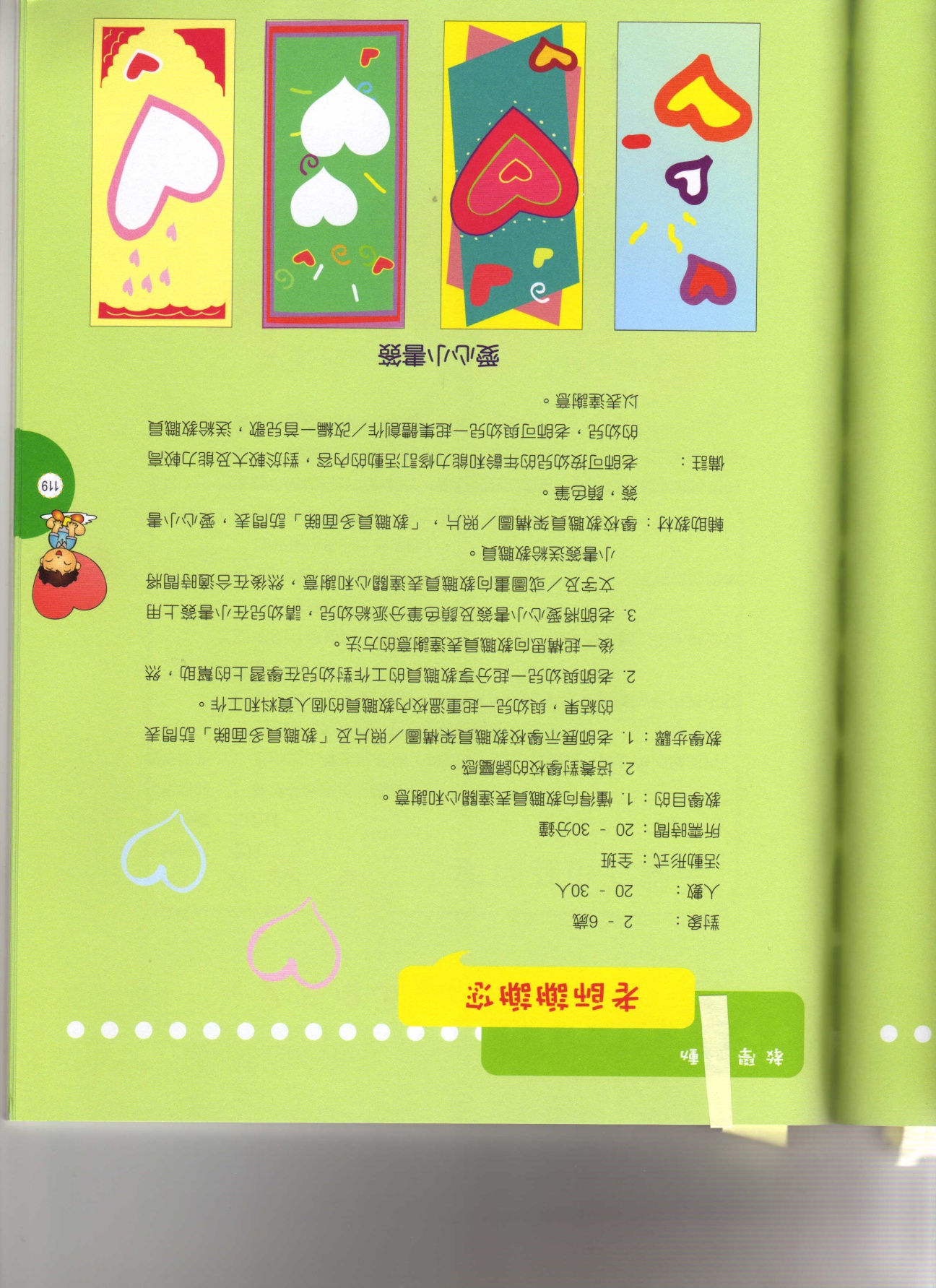 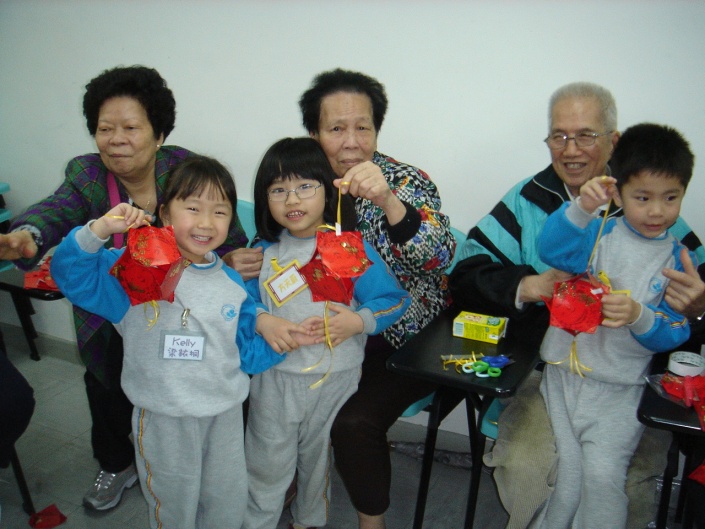 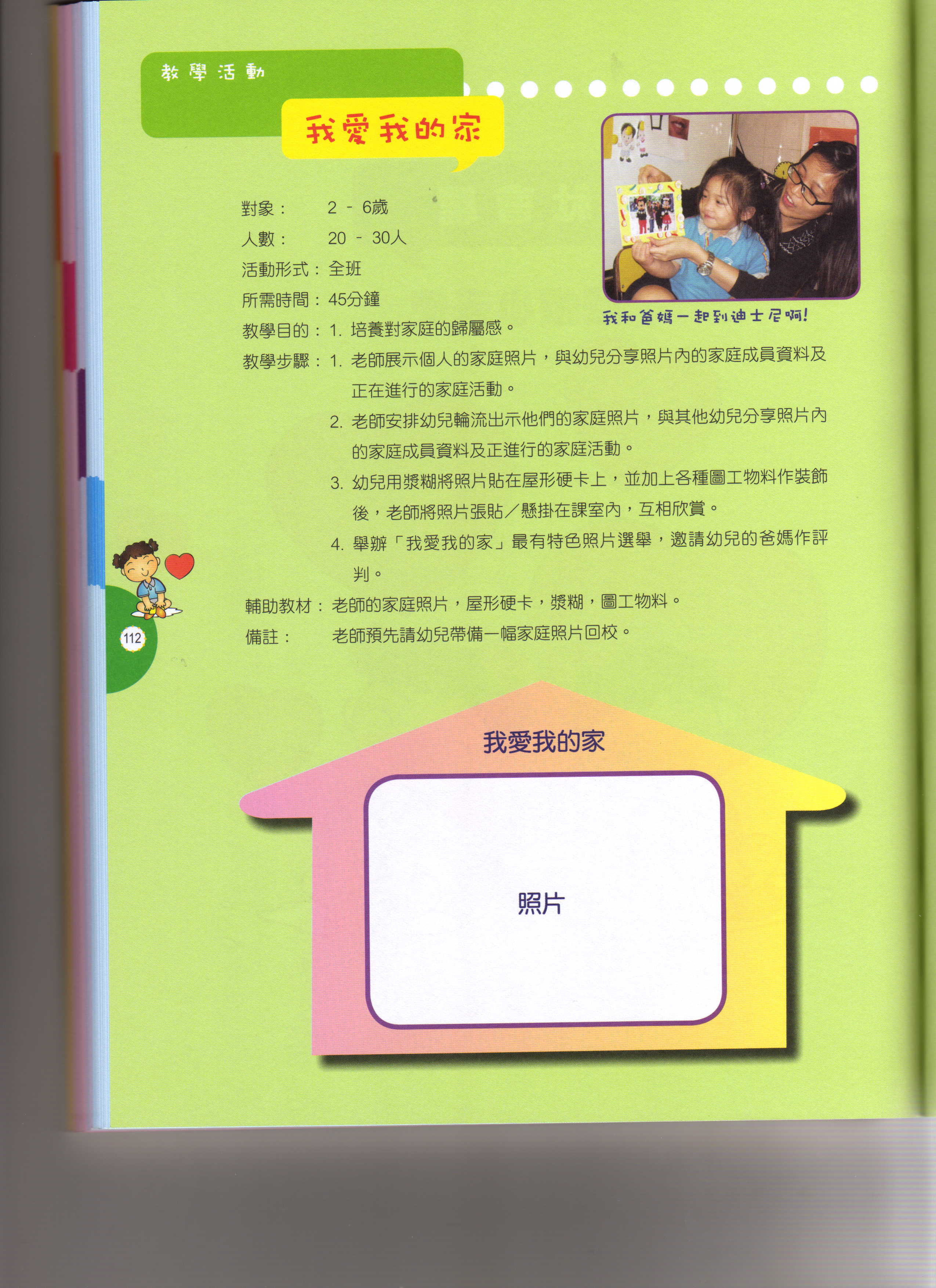 參觀老人中心
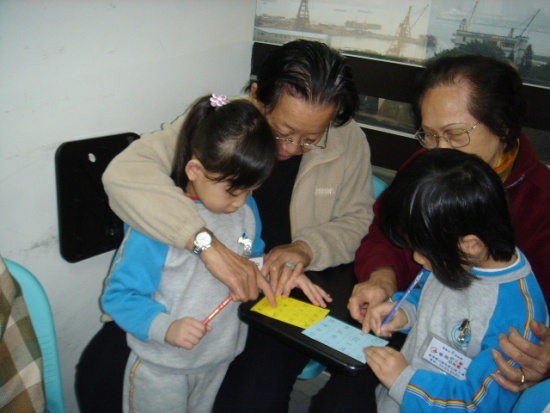 我的家圖工
特別活動
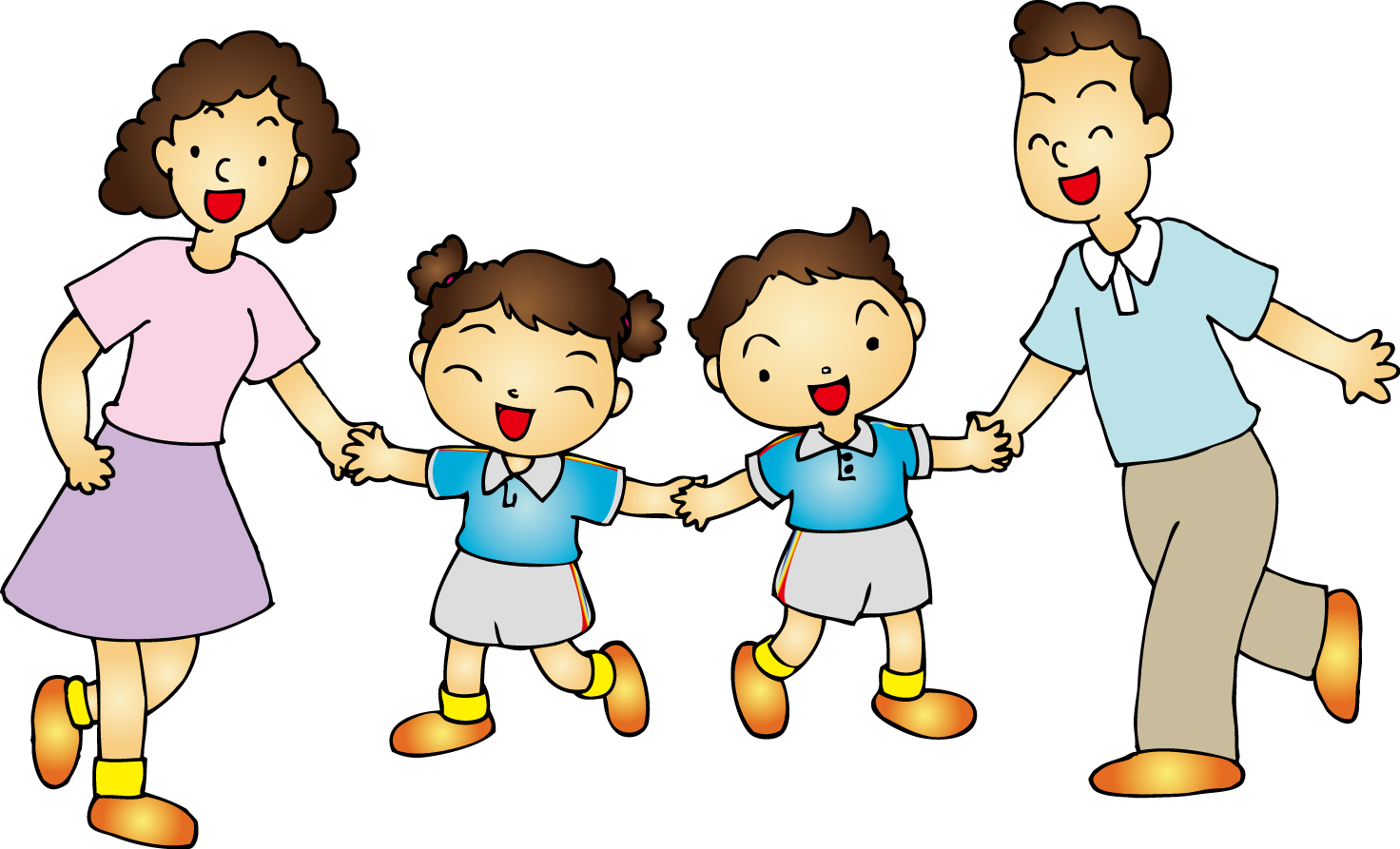 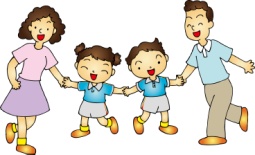 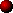 「全方位健康幼兒成長計劃」
         繪畫比賽得獎作品
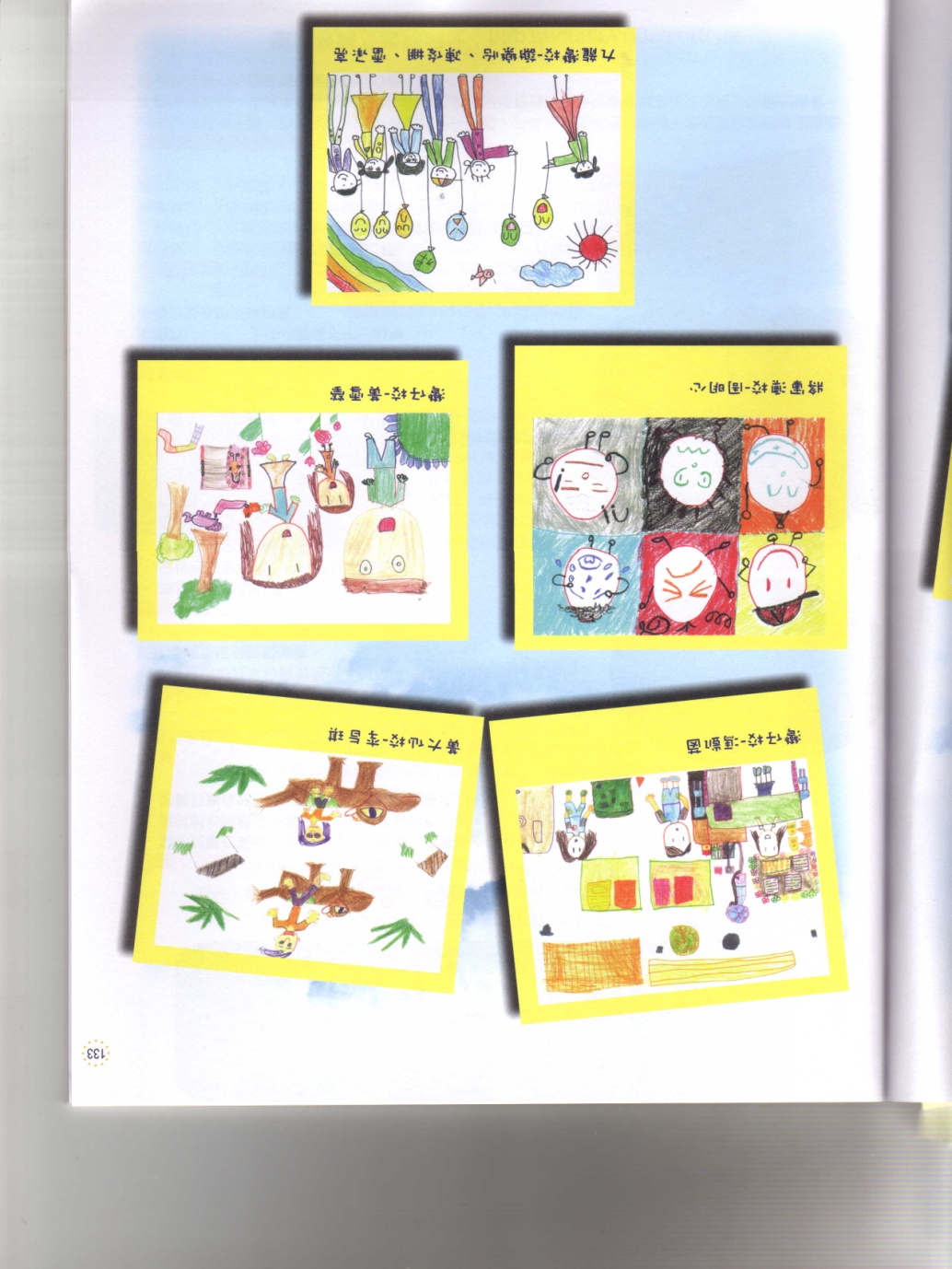 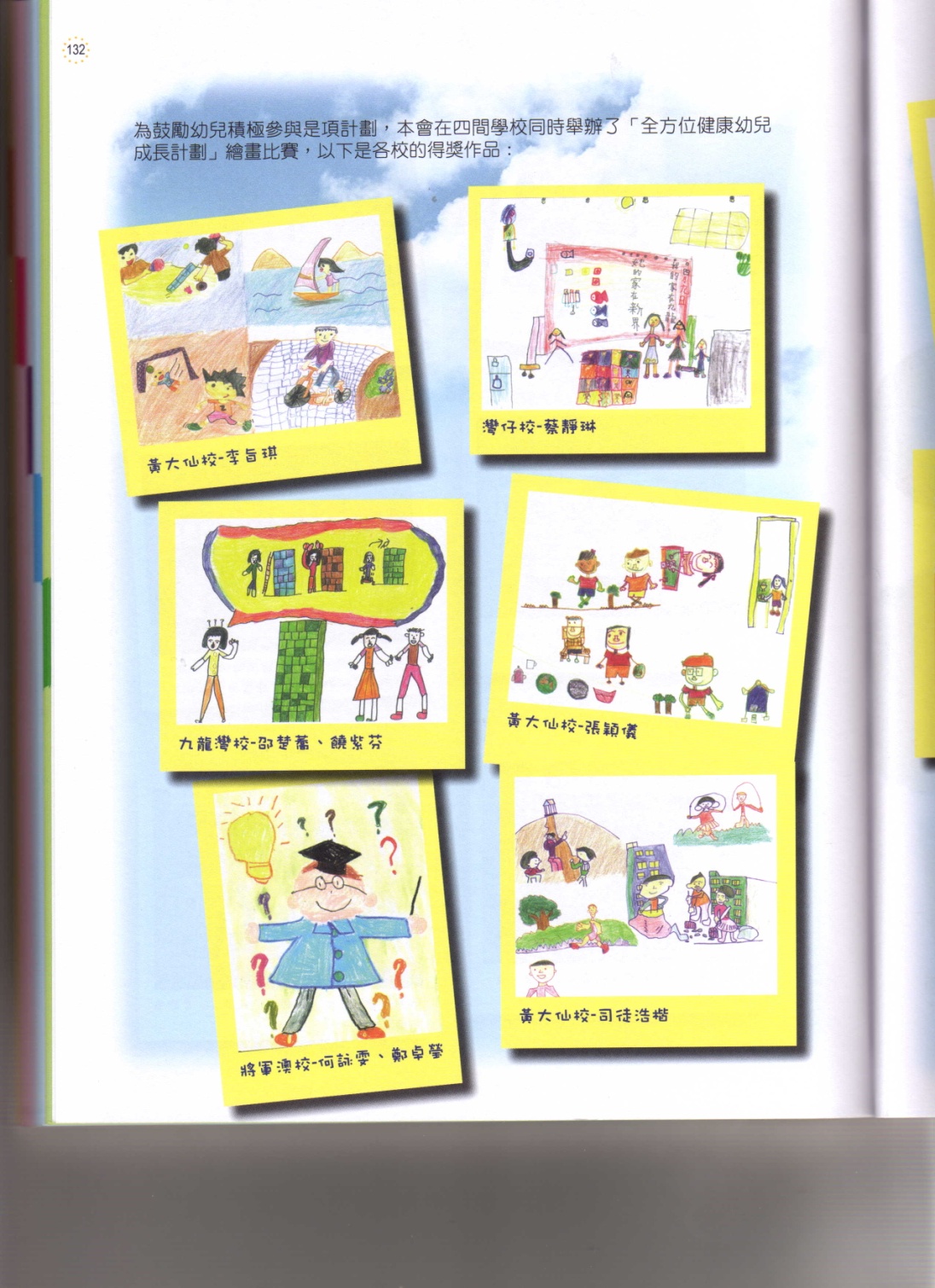 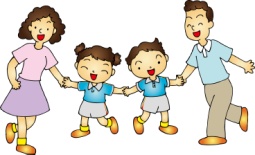 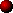 「全方位健康幼兒成長計劃」
        突出表現頒獎典禮
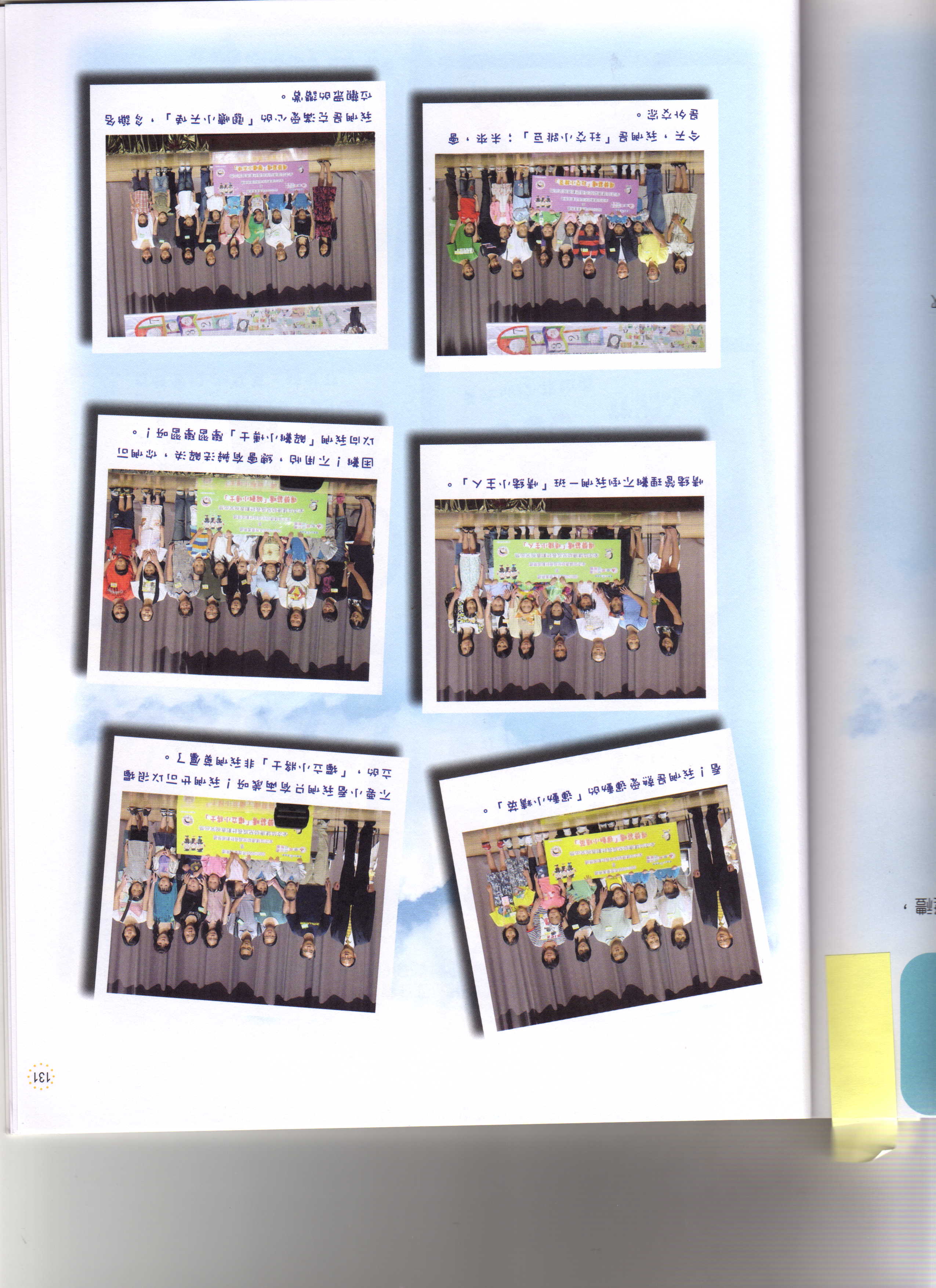 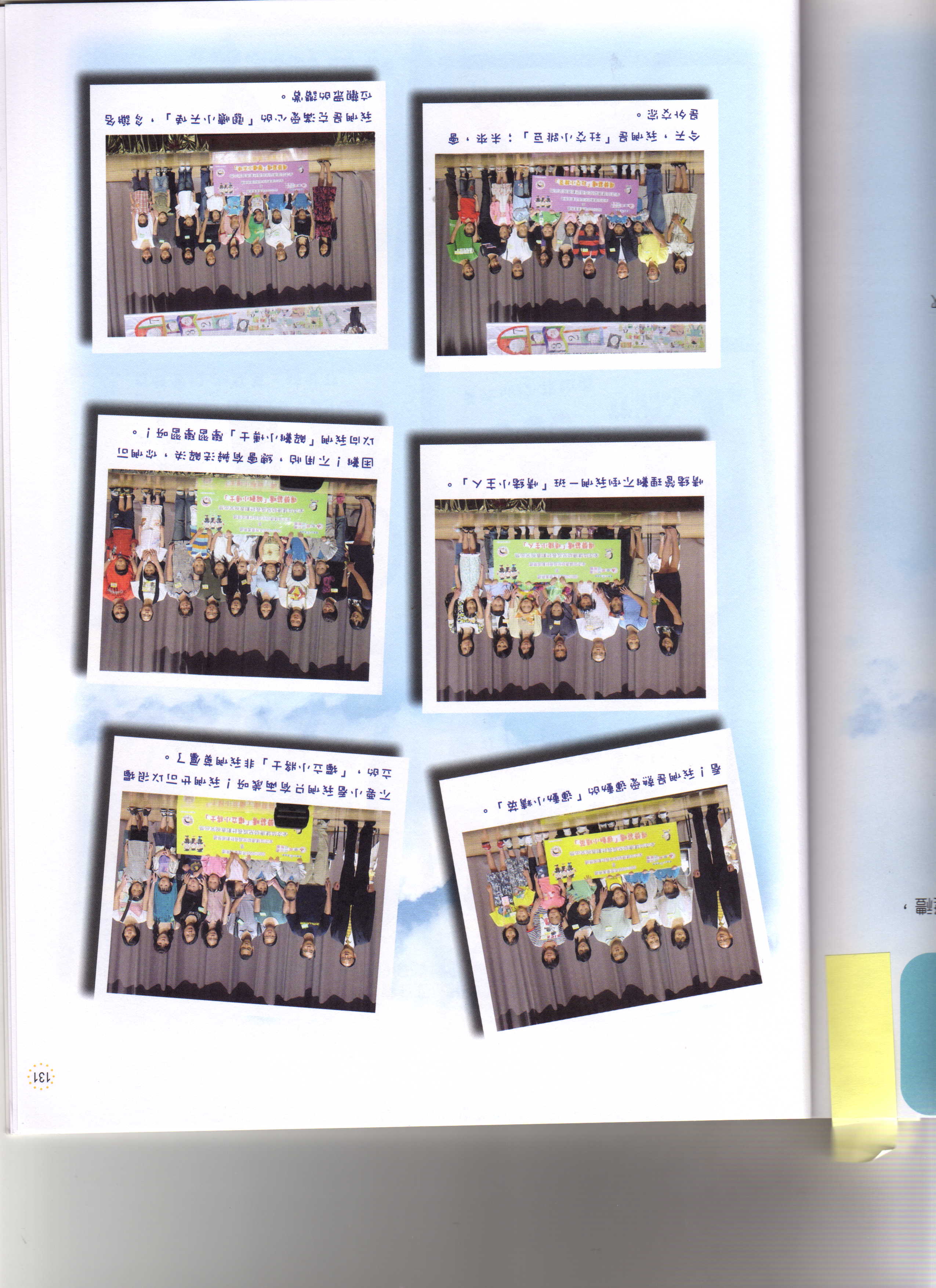 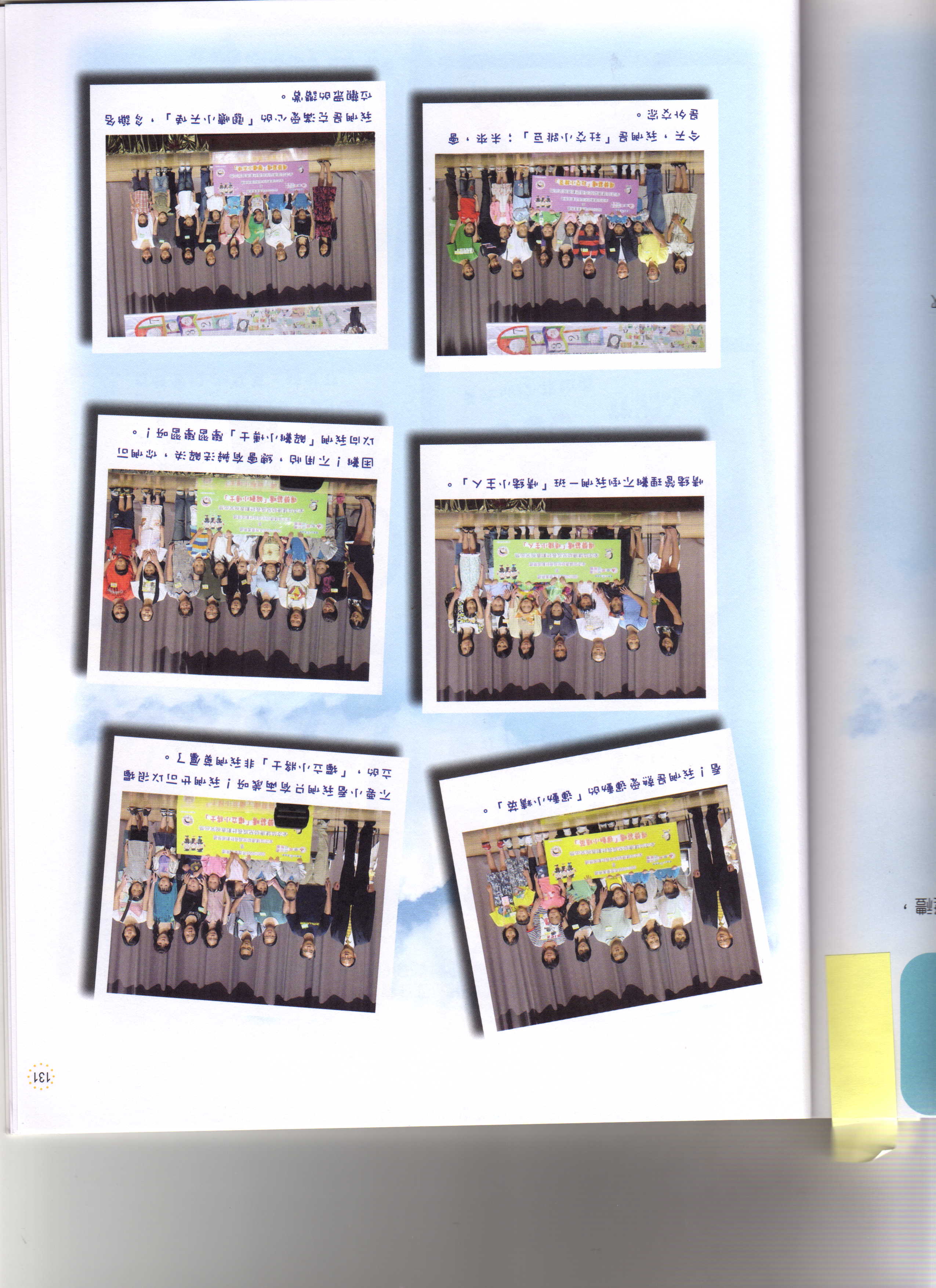 完
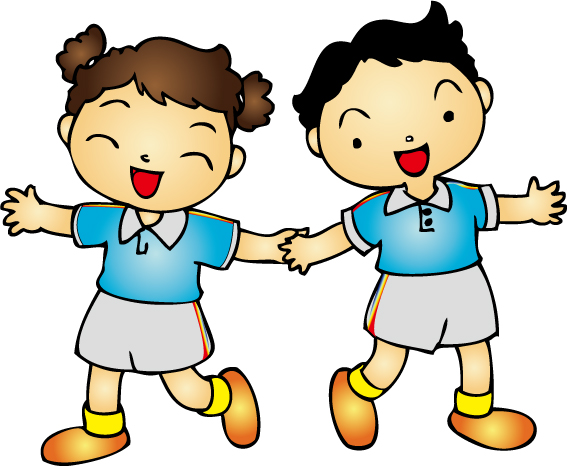